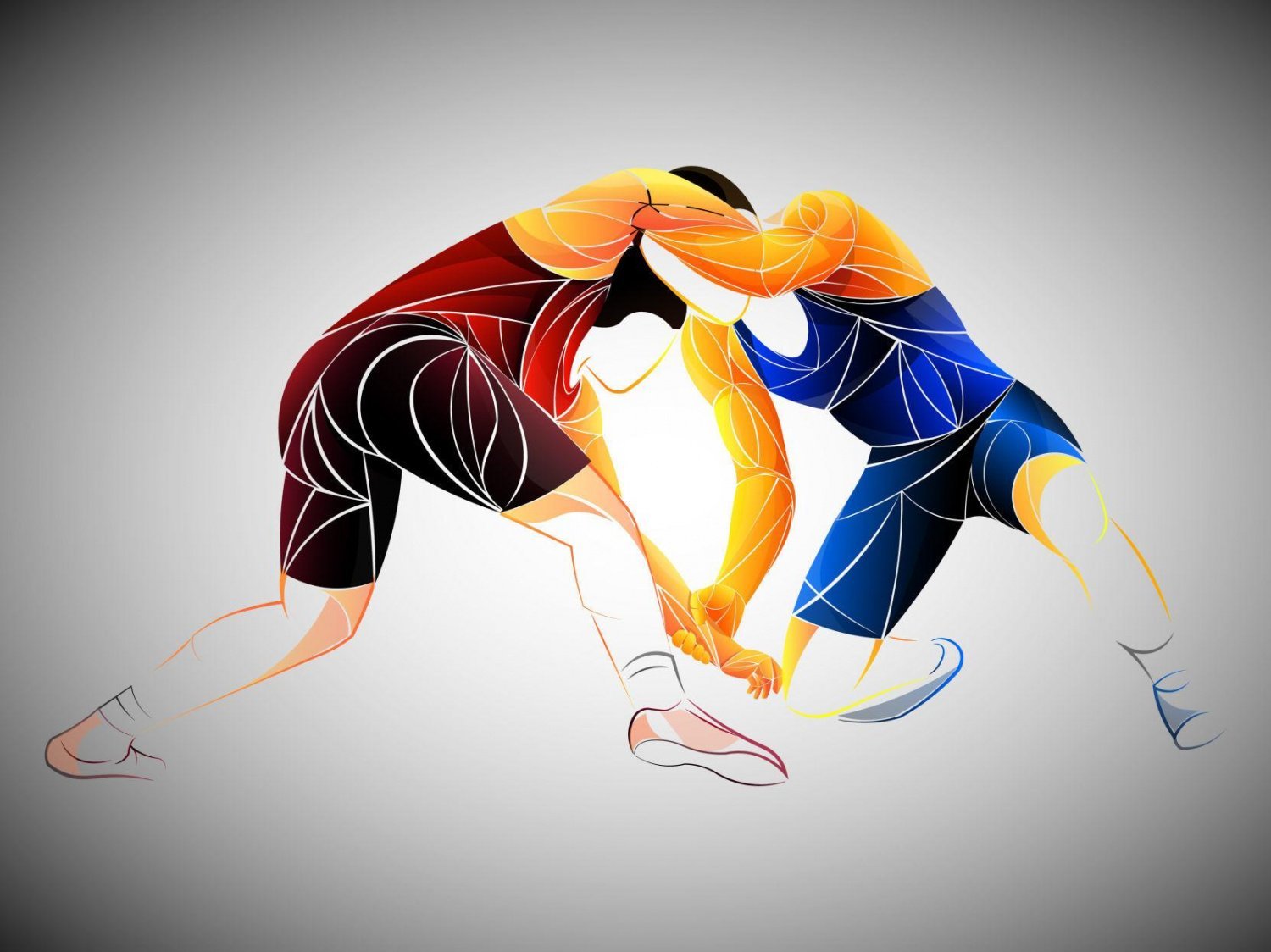 Министерство образования Республики Мордовия                                                     Портфолио                                                                                                              Вергазова Алекесандра Васильевича        тренера-преподавателя по греко-римской борьбе                 МУДО «СДЮСШ № 4» г.о. Саранск
Дата рождения: 08.06.1981 г.
- Профессиональное образование: Государственное образовательное учреждение высшего профессионального образования «МГПИ имени М.Е. Евсевьева» № диплома ВСБ 0820054 от 26.01.2005 г.

- Стаж педагогической работы (по специальности): 22 года
Общий трудовой стаж: 22 года
Повышение квалификации: Профессиональные аспекты деятельности тренеров-преподавателей ДЮСШ в условиях реализации Федеральных стандартов спортивной подготовки.
ПРЕДСТАВЛЕНИЕ
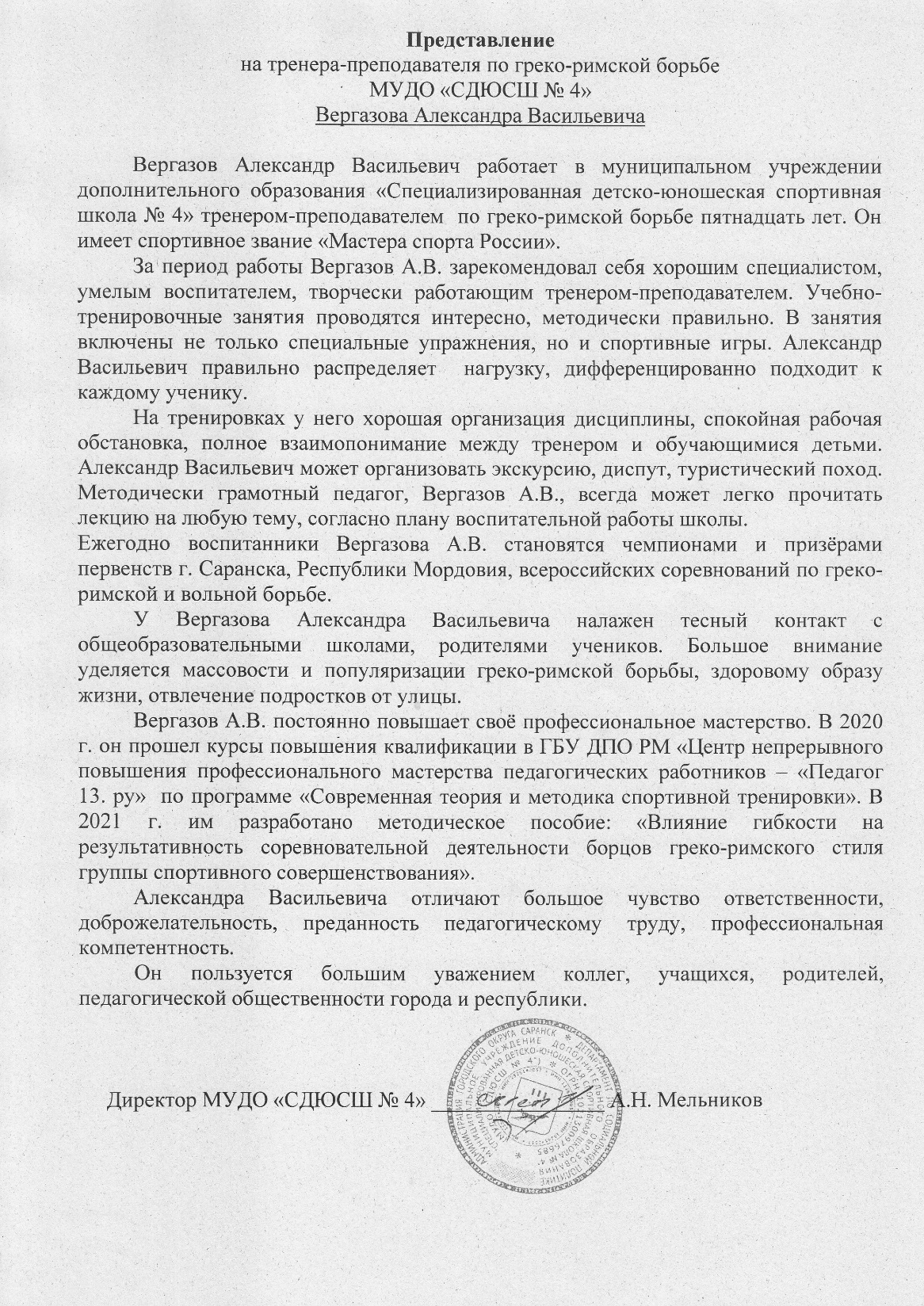 1. Степень обеспечения повышения уровня подготовленности воспитанников
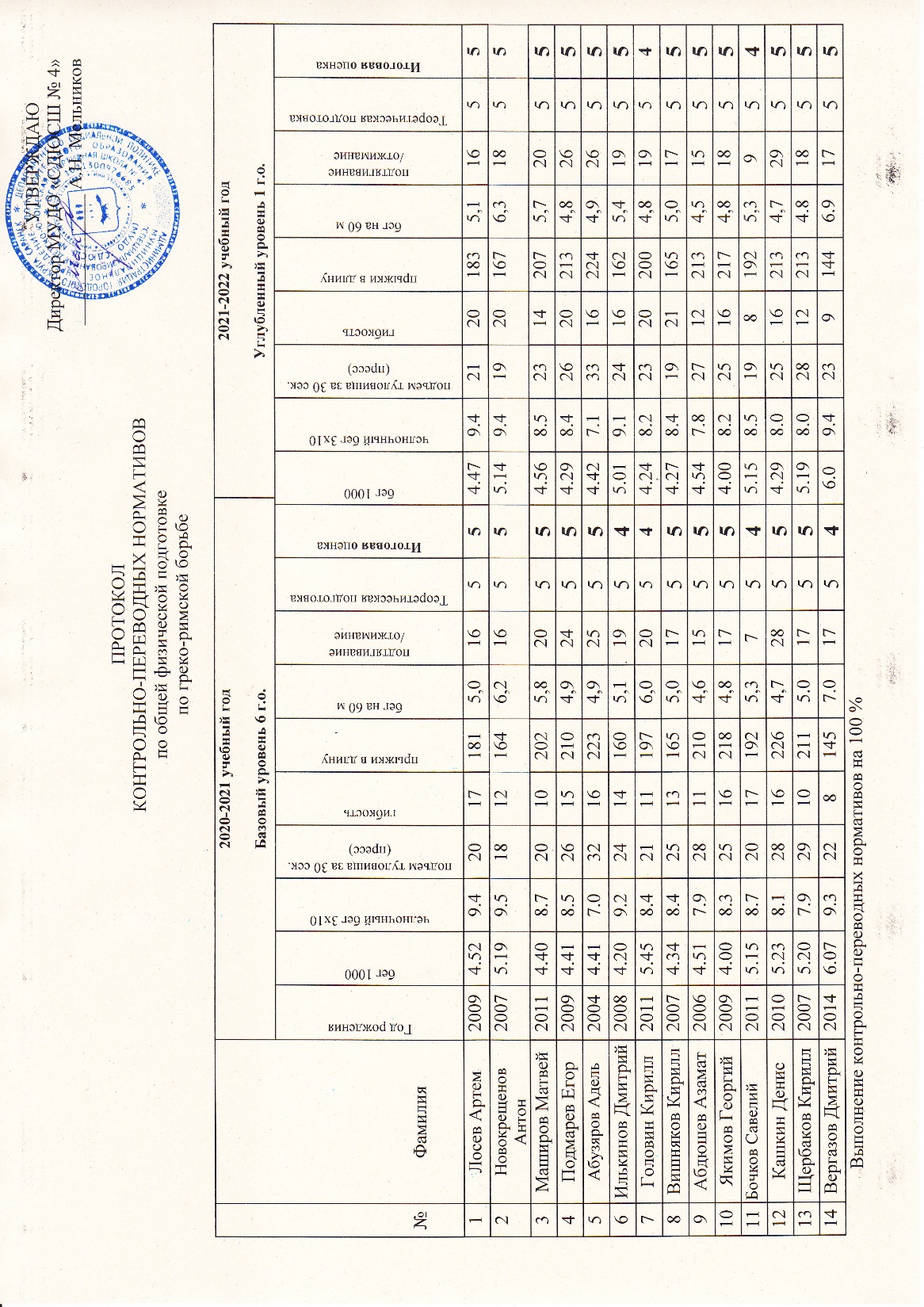 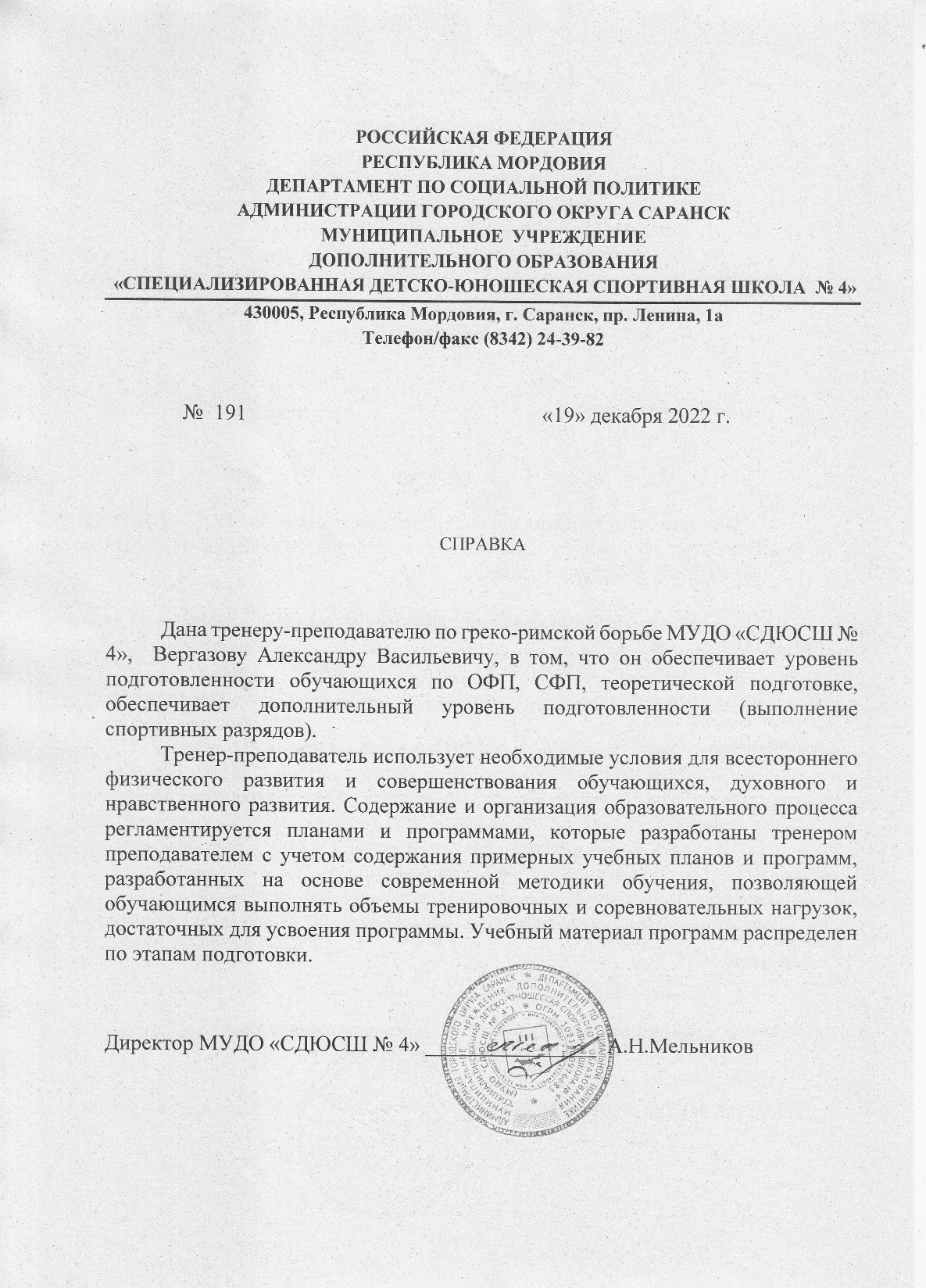 2. Сохранность контингента воспитанников на этапах спортивной подготовки
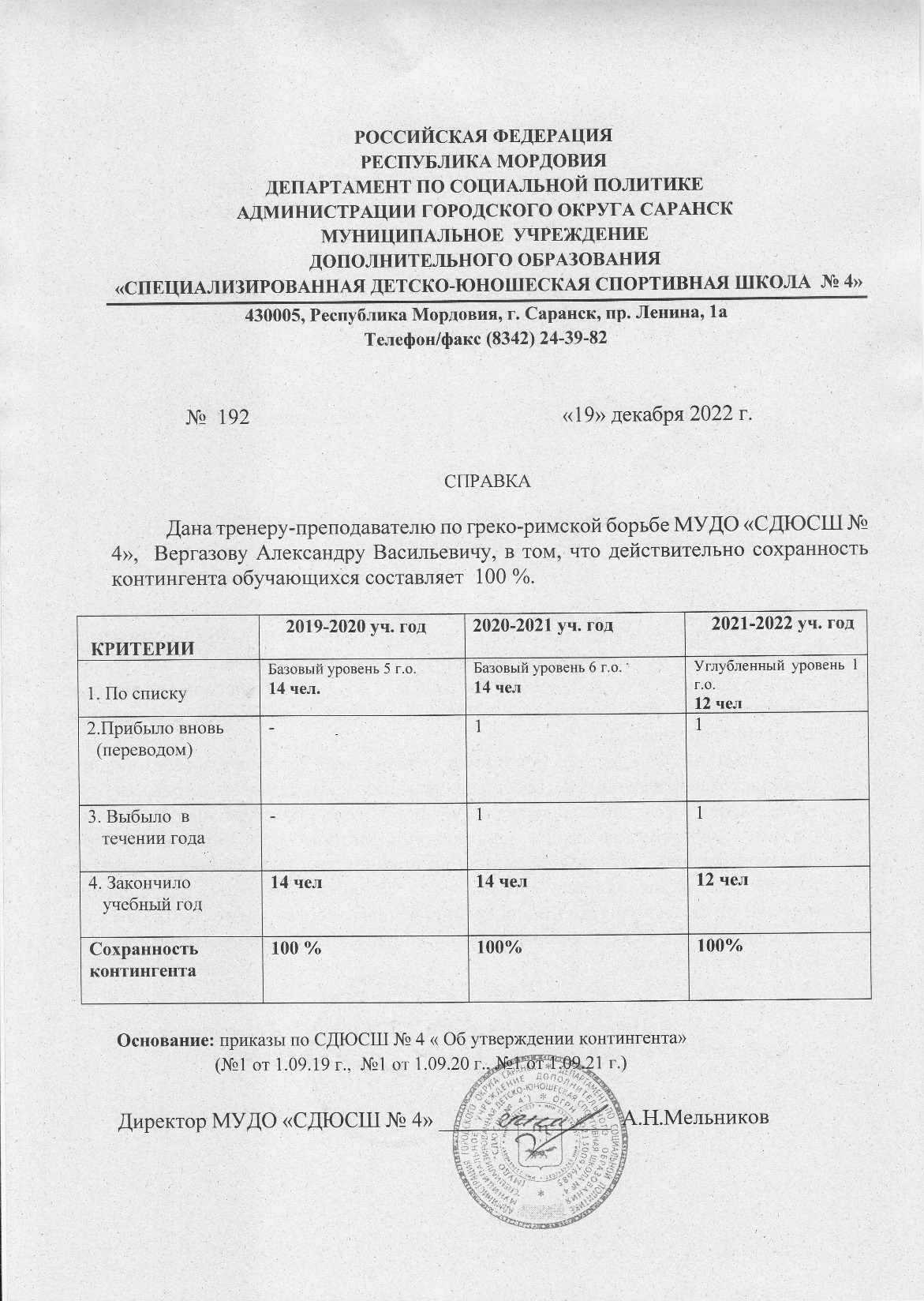 3. Результаты анализа текущей документации
Согласно нормативных документов, имеется следующая учебная документация:
Журнал учета работы учебных групп
Личные дела на  обучающихся (заявление, личные карточки)
Протоколы контрольных переводных нормативов
Календарный план спортивно-массовых мероприятий
Протоколы, положения соревнований
Учебные планы и рабочий план конспект
План воспитательной  и культурно-массовой работы с обучающимися
Перспективный план
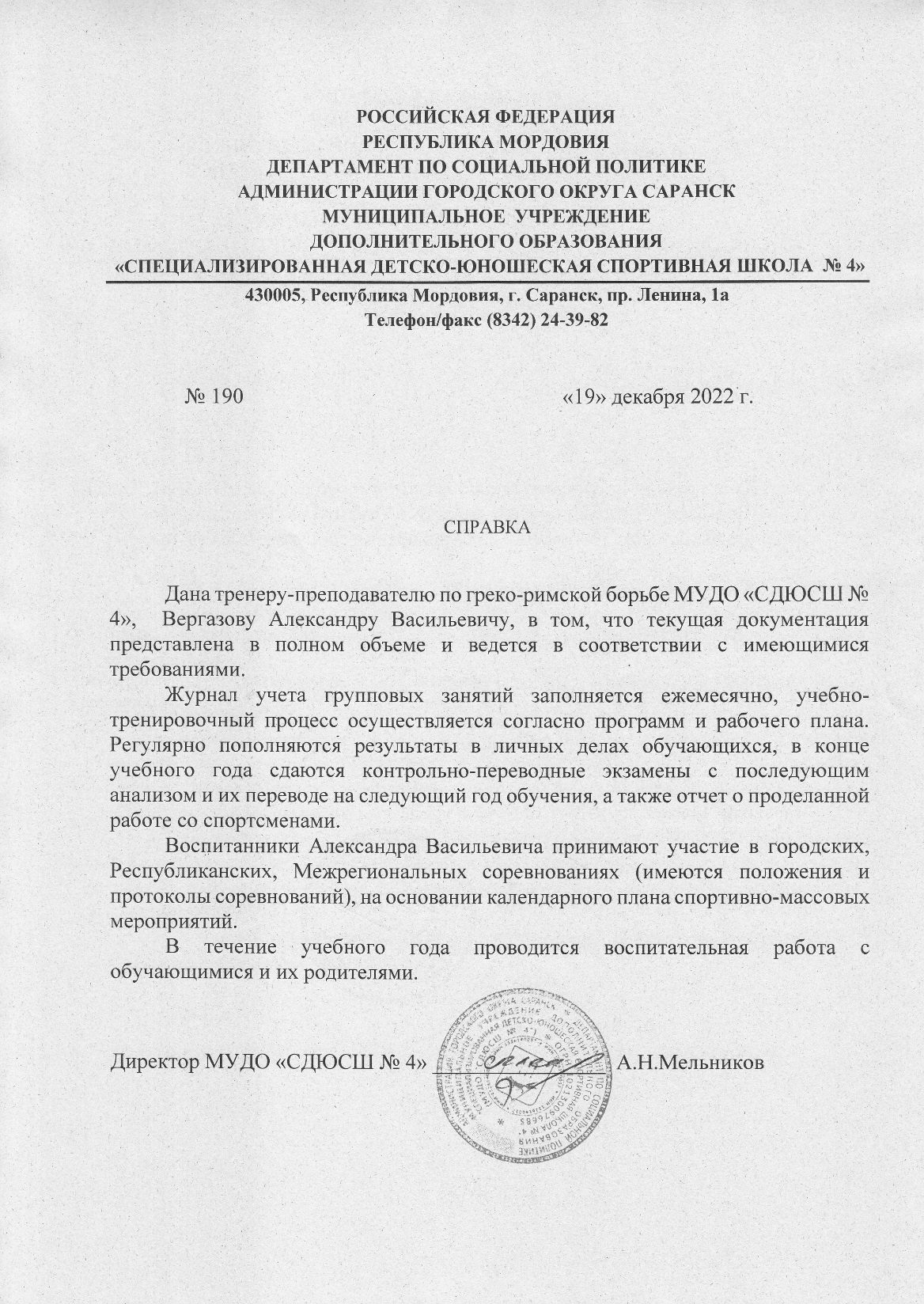 4. Выполнение воспитанниками требований для присвоения спортивных званий и разрядов
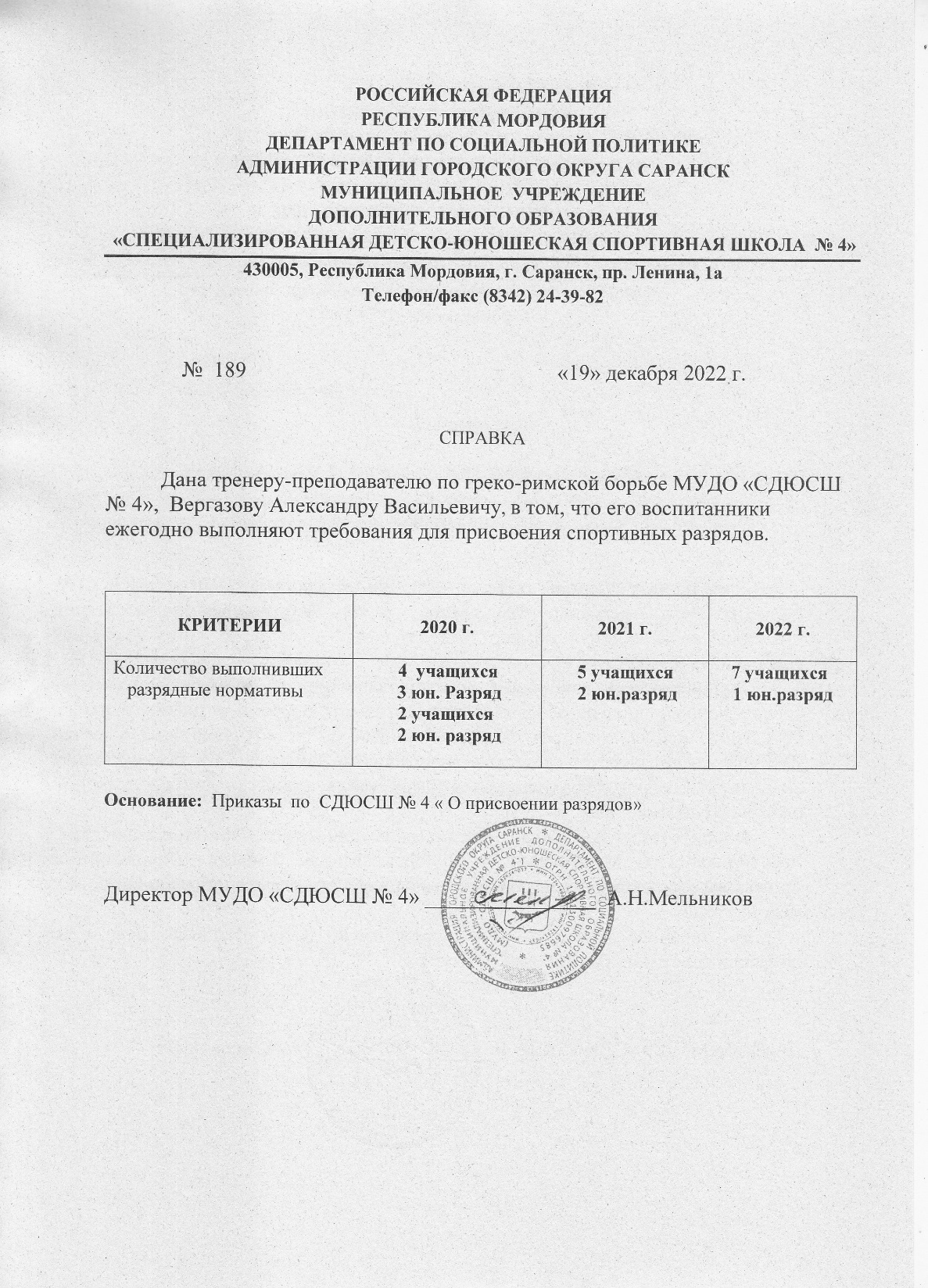 5. Проведение открытых мастер-классов, открытых занятий, мероприятий (очно)
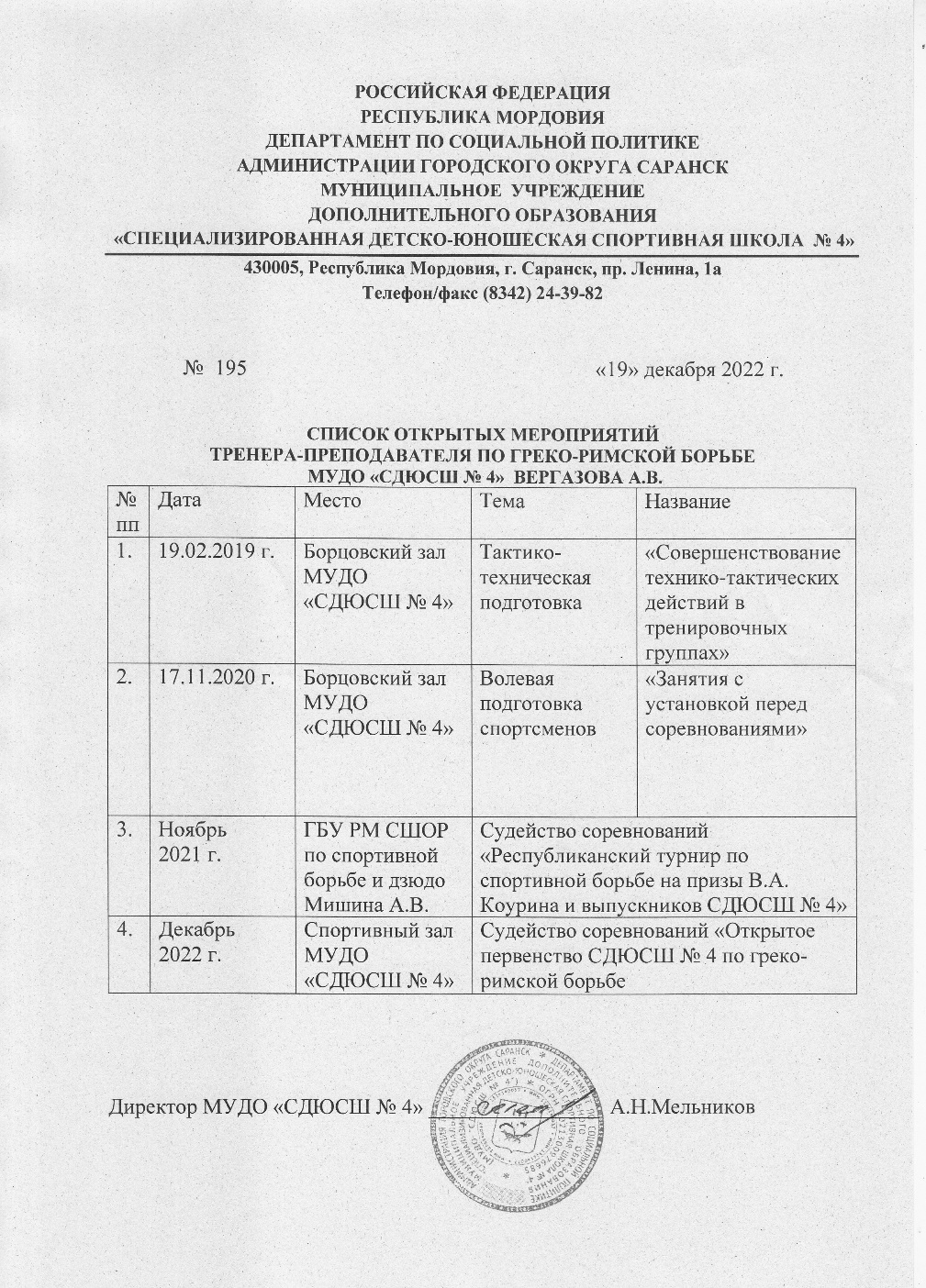 6. Выступление на заседаниях, методических советов, научно-практических конференциях, педагогических чтениях, семинарах, секциях, форумах, радиопередачах (очно))
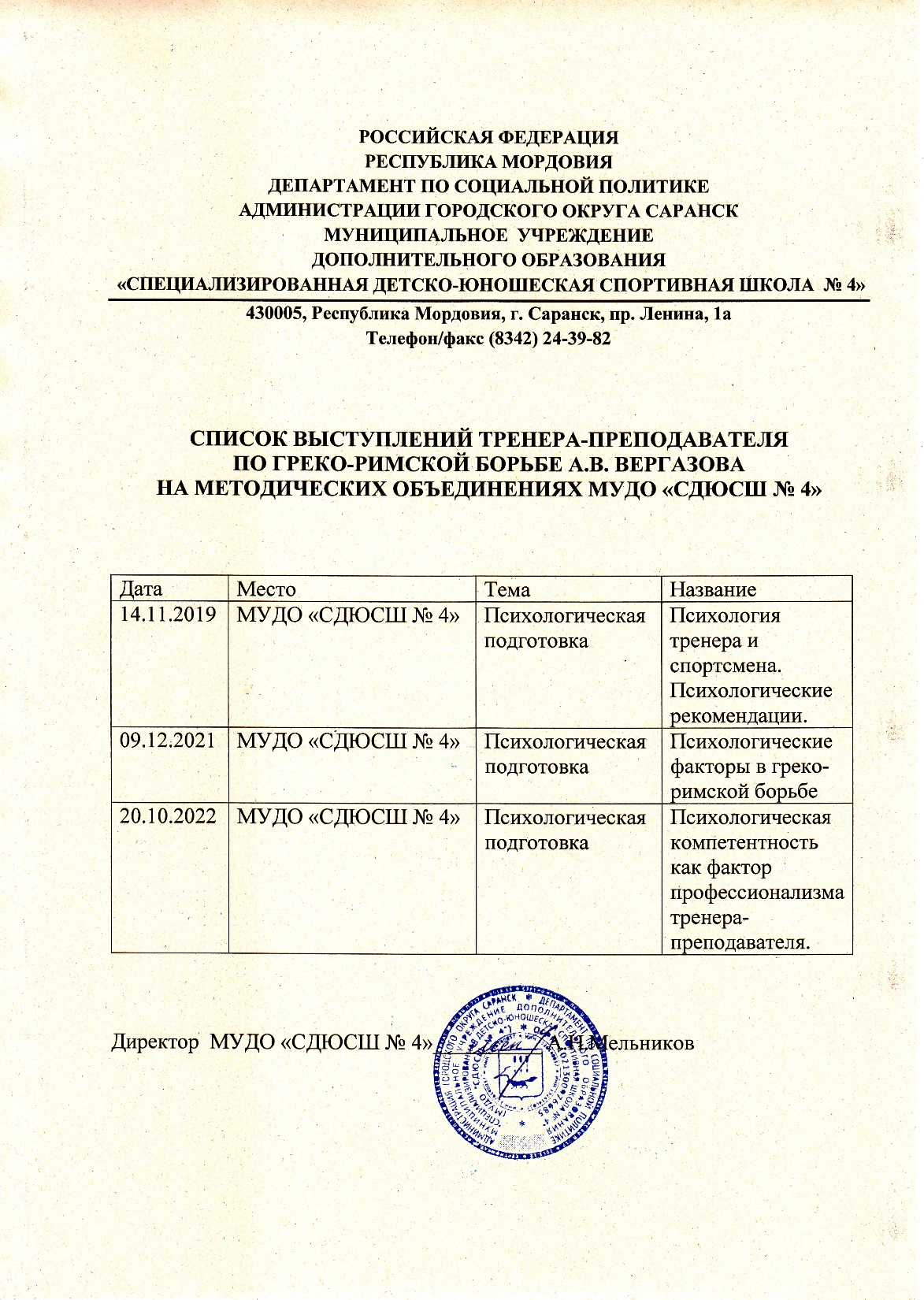 7. Результаты участия воспитанников в официальных соревнованиях
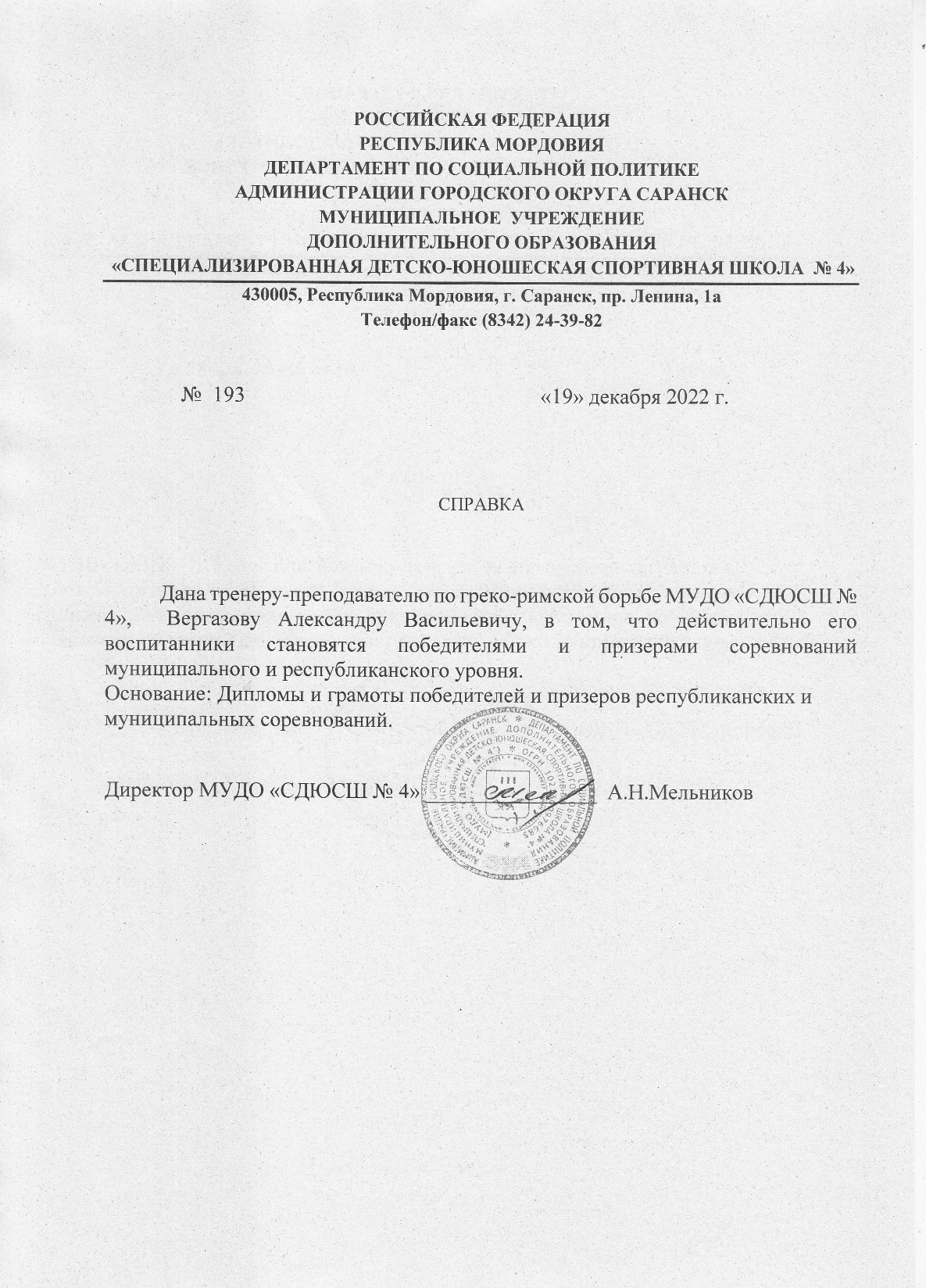 - Первенство ФСОП «Россия» Всероссийский турнир по греко-римской борьбе памяти воинов борчан, погибших в Афганистане и других горячих точках, г . Бор, 2019 г.1. Абузяров Адеель 1 место- Первенство Республики Мордовия по греко-римской борьбе. Г .Саранск 2019 г.1. Абузяров Адель 1 место- Всероссийский турнир «Надежды России» по греко-римской борьбе памяти МС СССР С.Т. Сусликова г. Самар 2019 г.1. Абузяров Адель 1 место- Республиканский турнир по греко-римской борьбе посвященный памяти мастера спорта СССР заслуженного тренера РСФСР Кокурина К.А.1. Подмарев Егор 3 место- Всероссийский турнир по греко–римской борьбе среди юношей памяти Игоря Найвальта г. Самара 2019 г.1. Абузяров  1 место- Первенство России по греко–римской борьбе среди юношей до 18 лет г. Назрань, 2020 г.1. Абузяров Адель 3 место- Первенство Республики Мордовия по греко-римской борьбе посвященный Дню защитника Отечества. С. Большая Елховка, 2020 г.1. Илькинов Дмитрий 3 место- Открытый Республиканский турнир по греко-римской борьбе посвященный Дню Победы 2021 г.1. Вишняков Кирилл 2 место- Первенство Республики Мордовия по греко-римской борьбе 2021 г.1. Абдюшев Азамат 2 место.2. Новокрещенов Антон 3 место.- Первенство Республики Мордовия по греко-римской борьбе г. Саранск. 2021 г.1. Абузяров Адель 3 место- Первенство России по греко –римской борьбе среди юношей, г. Саранск, 2021 г.1. Абузяров Адель 3 место
- Первенство Приволжского Федерального округа по греко-римской борьбе памяти ЗТР РСФСР Пушкарева В.В.
1. Абузяров Адель 2 место
- Республиканский турнир по спортивной борьбе среди юношей посвященный Днь защитника Отечества. Г. Саранск, 2021 г.
1. Илькинов Дмитрий 2 место
- Первенство Городского округа Саранск по вольной борьбе среди мальчиков и девочек г .Саранск 2021
1. Подмарев Егор 3 место
Первенство МУДО «СДЮСШ № 4» по греко-римской борьбе
1. Подмарев Егор 1 место
- Открытый Республиканский турнир по греко-римской борьбе, посвященный Дню Победы г. Рузаевка 2021 г.
1. Якимов Георгий 3 место
2. Маширов Матвей 3 место
- Первенство Республики Мордовия по греко-римской борьбе среди юношей до 21 года г. Саранск. 2022 г.1. Абузяров Адель 3 место
-Первенство МУДО «СДЮСШ № 4» городского округа Саранск по греко-римской борьбе 2022 г.
1. Бочков Савелий 1 место
2. Вишняков Кирилл  1 место
3. Головин Кирилл 2 место
4. Маширов Матвей 2 место
Соревнования по спортивной борьбе спортивно оздоровительного Лагеря «Орленок»
1. Вергазов Дмитрий 3 место
Фестиваль детской борьбы «Юный Чемпион» г. Саранск 2022 г.
1. Вергазов Дмитрий 1 место
Первенство МУДО «СДЮСШ № 4» по греко-римской борьбе среди младших школьников 2022 г.
1. Вергазов Дмитрий 1 место
2. Головин Кирилл  3 место
- Первенство МУДО «СДЮСШ № 4» по греко-римской борьбе среди мальчиков 2022 г.
1. Вергазов Дмитрий 1 место
Первенство СДЮСШ № 4 по ОФП г. Саранск, 2022 г.
1. Вишняков Кирилл 1 место
- Первенство Городского округа Саранск по вольной борьбе среди мальчиков и девочек г .Саранск 2022
Кашкин Денис 2 место
Первенство МУДО «СДЮСШ № 4» городского округа Саранск по вольной борьбе среди девочек и мальчиков г. Саранск 2022 г.
Лосев Артем 3 место
Первенство МУДО «СДЮСШ № 4» городского округа Саранск по спортивному самбо. Саранск, 2022г.
Подмарев Егор 2 место
Республиканский турнир по спортивной борьбе на призы Кокурина В.А. и выпускников СДЮСШ № 4» г. Саранск, 2022 г.
Подмарев Егор 2 сместо
Республиканский турнир по спортивной борьбе посвященный 40-летию спортивной карьеры тренера преподавателя Фатиха Ихаковича Шафиева с. Б. Елховка 2022 г.
1. Подмарев Егор 2 место
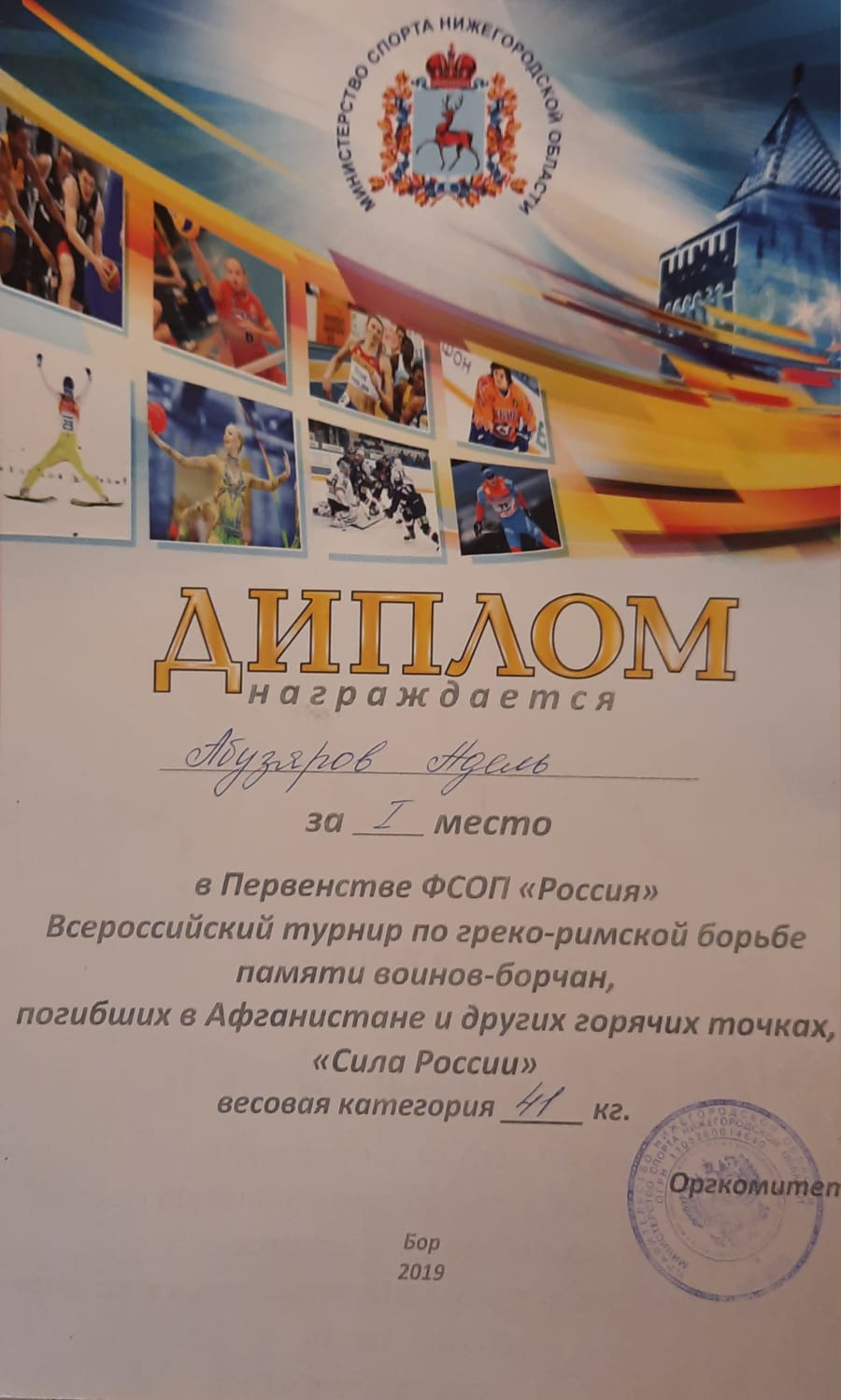 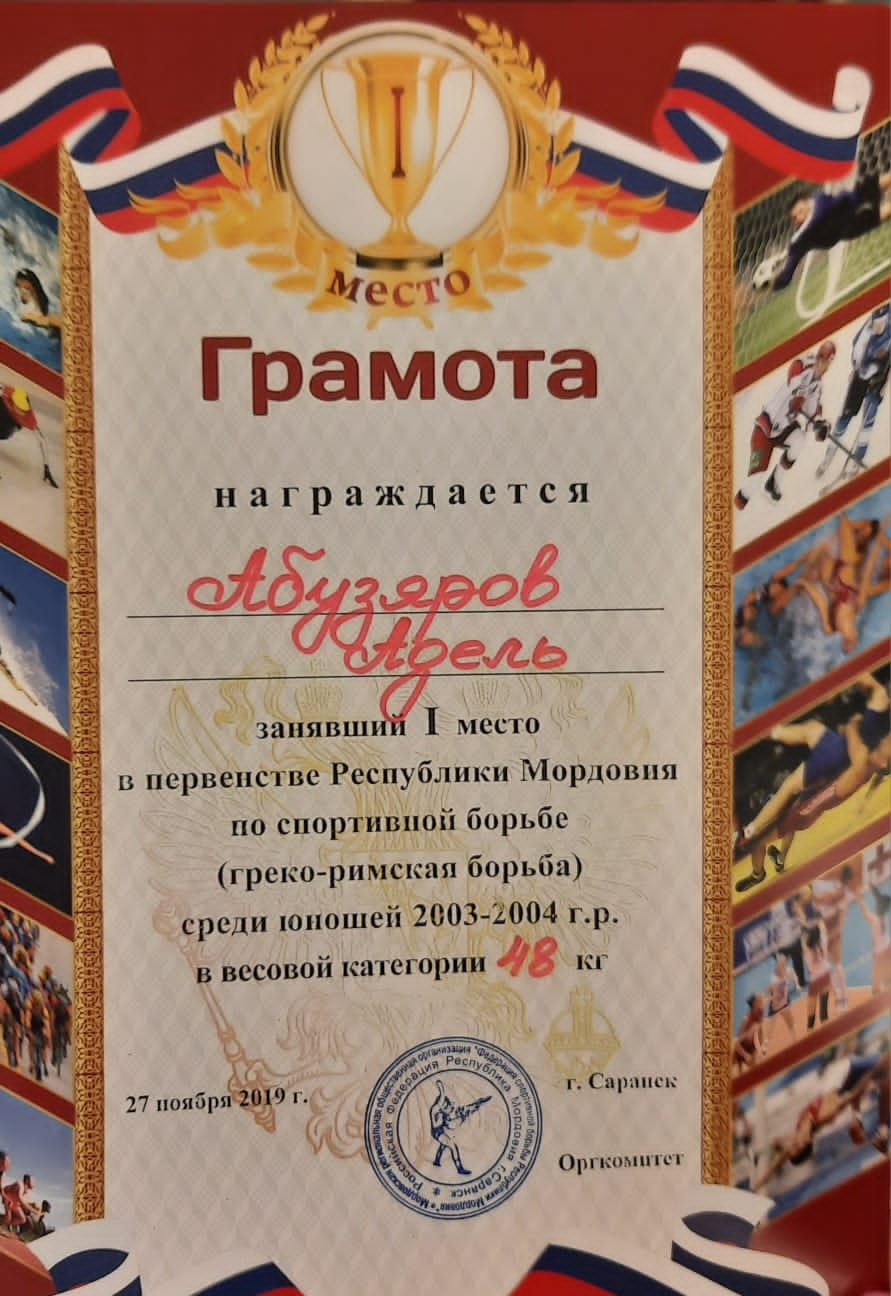 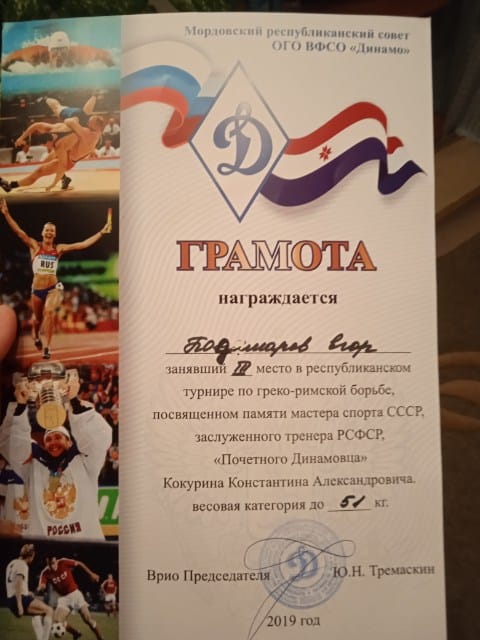 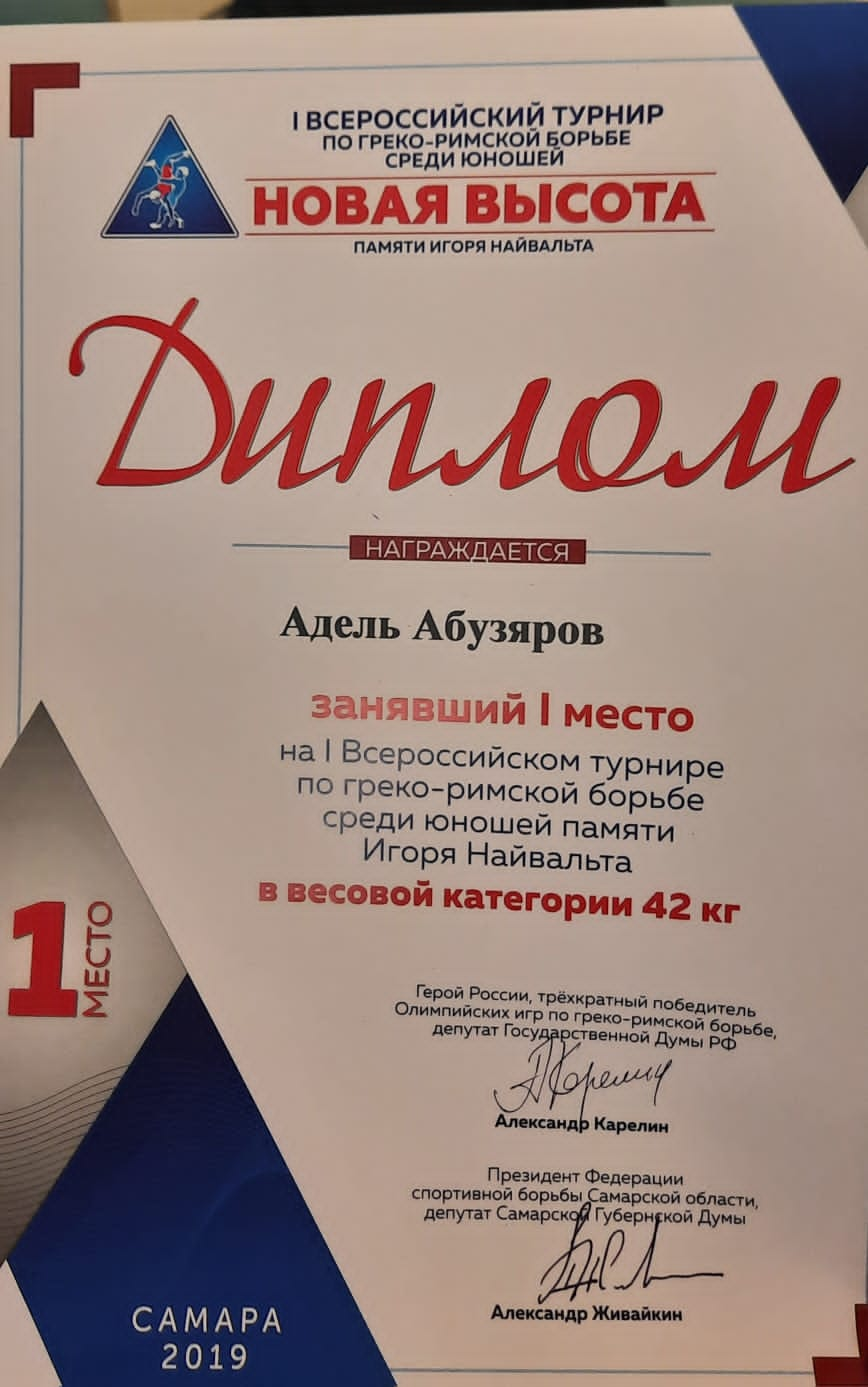 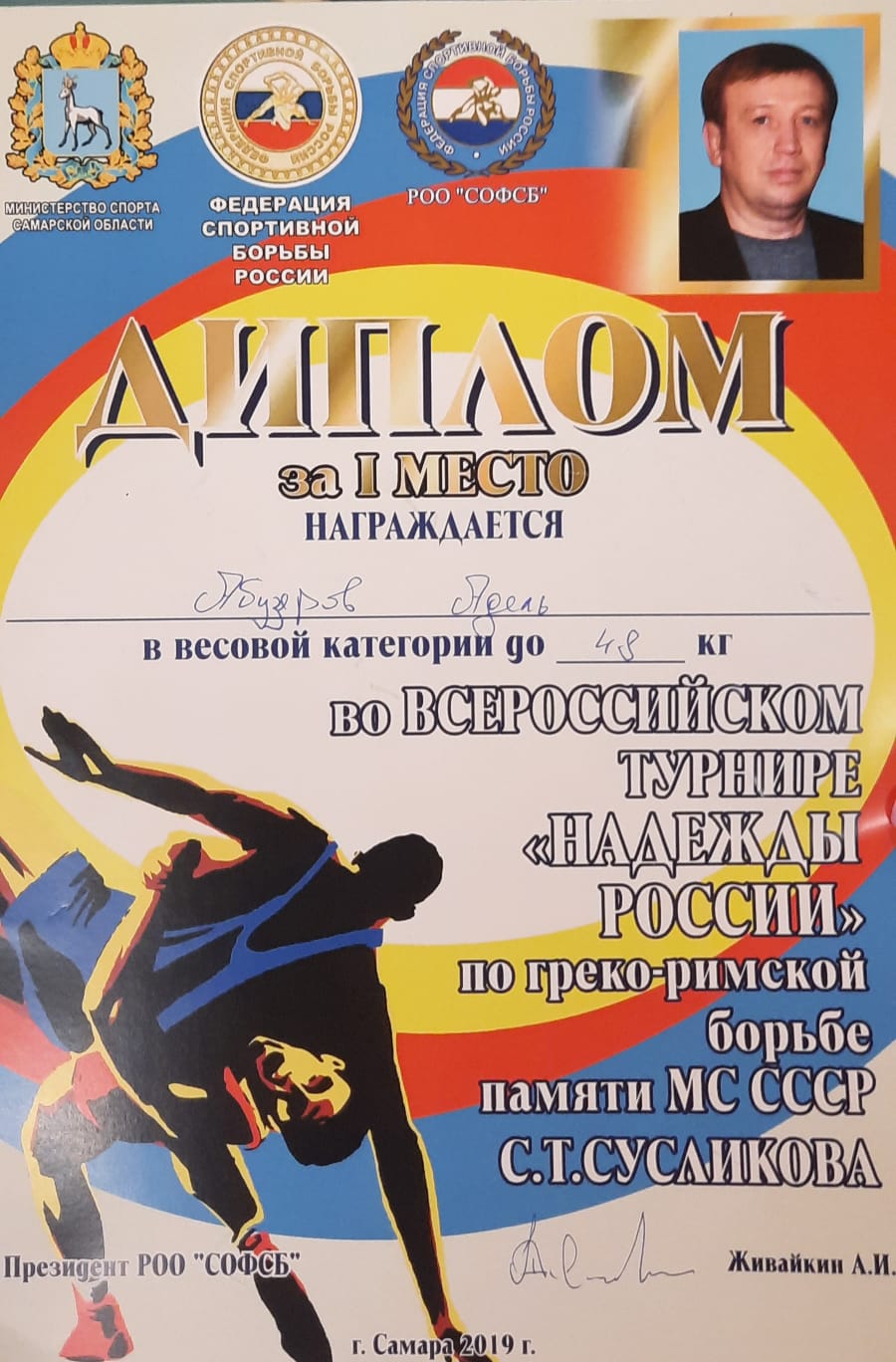 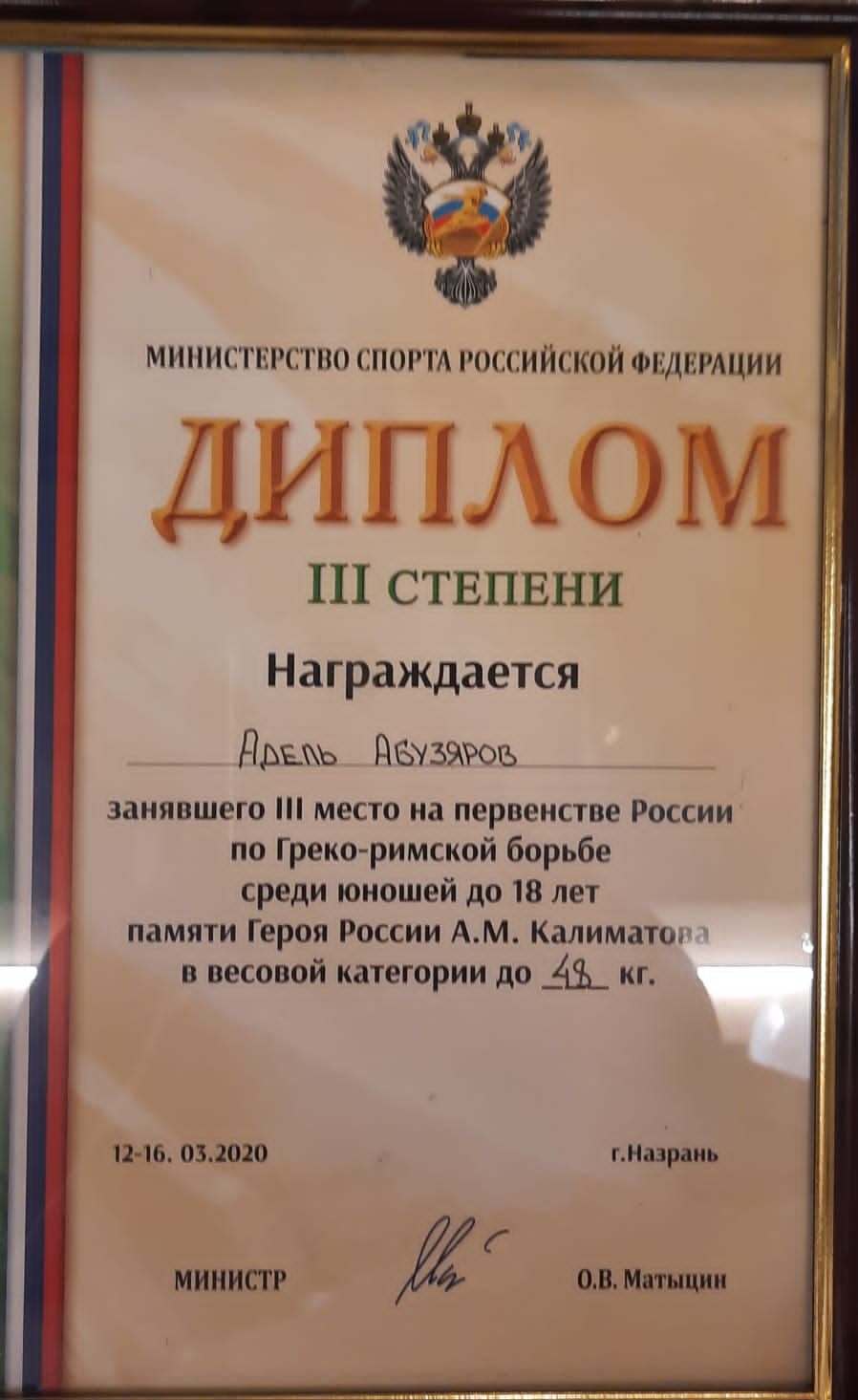 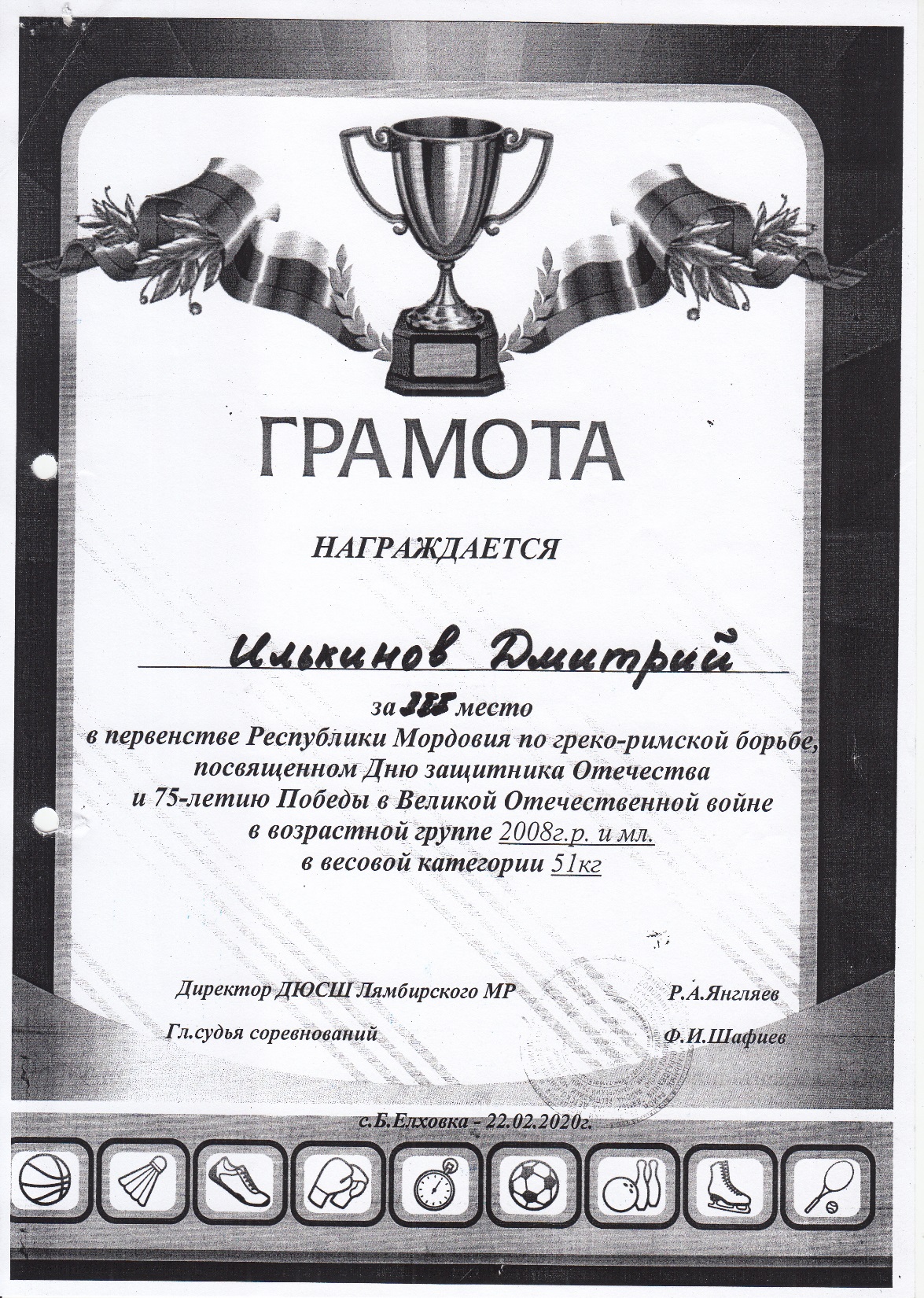 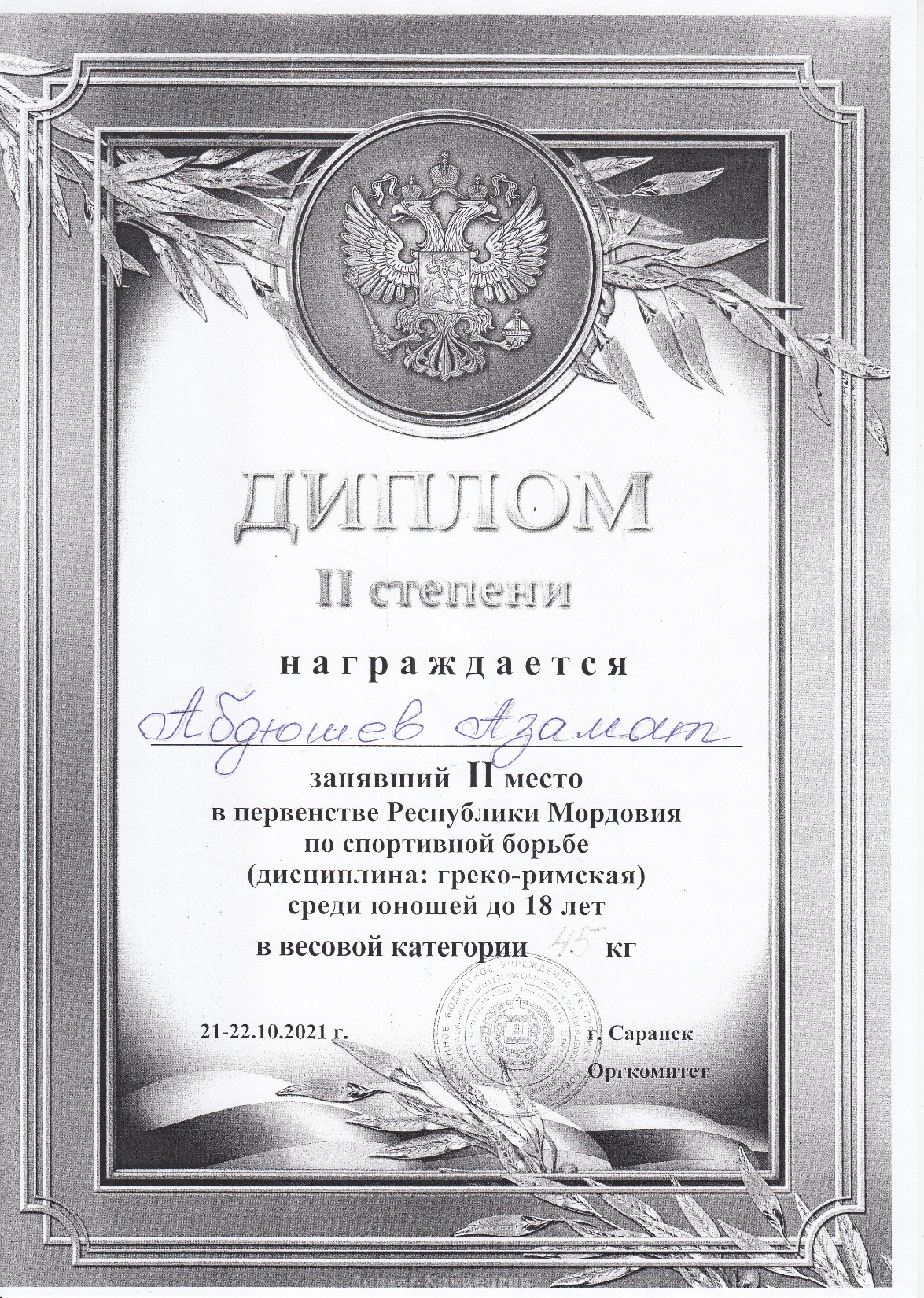 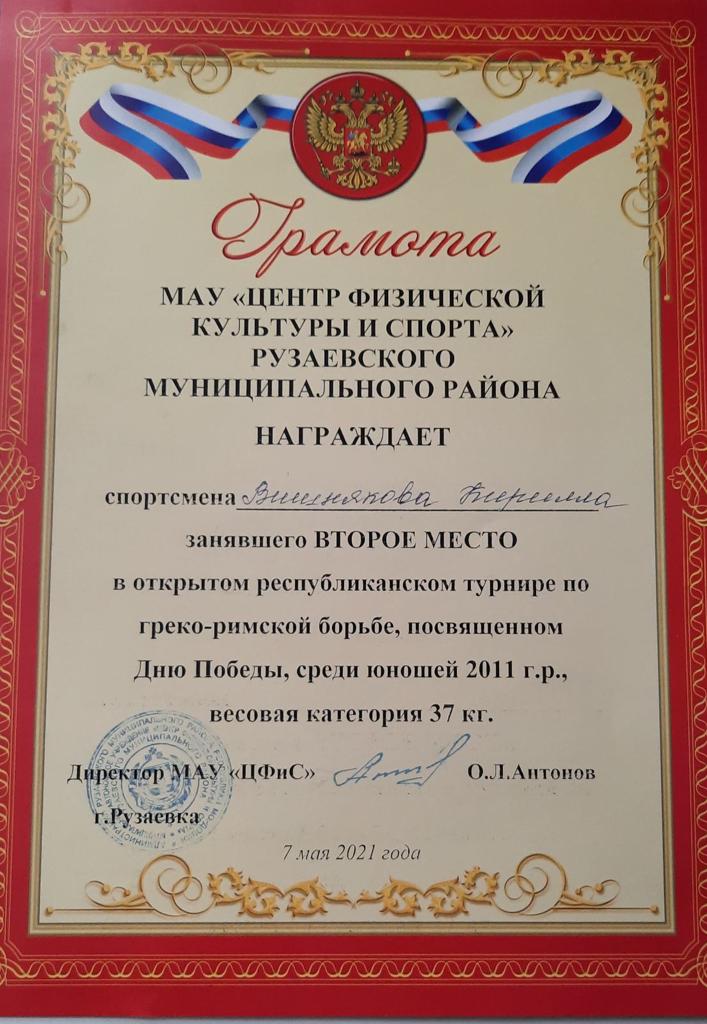 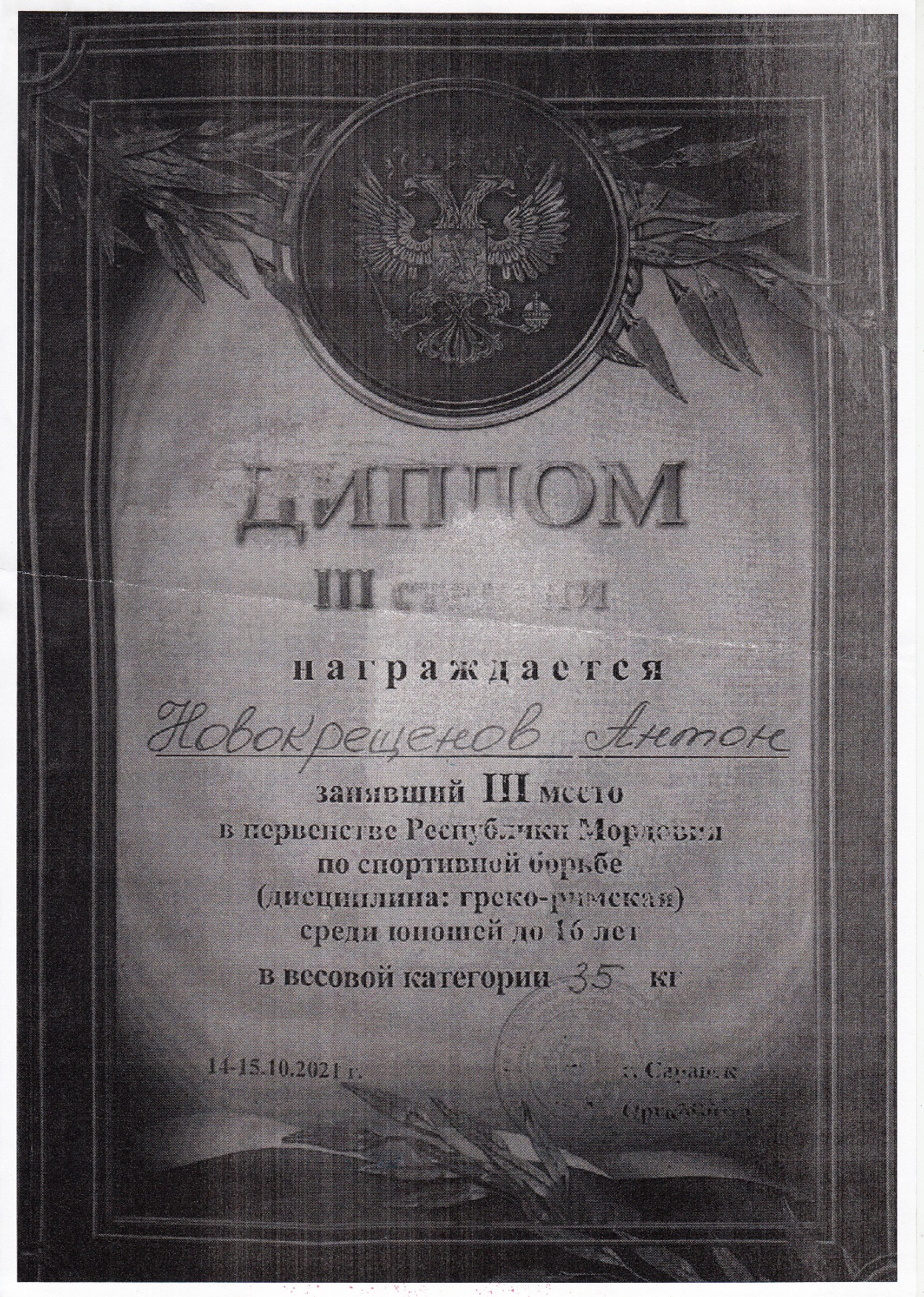 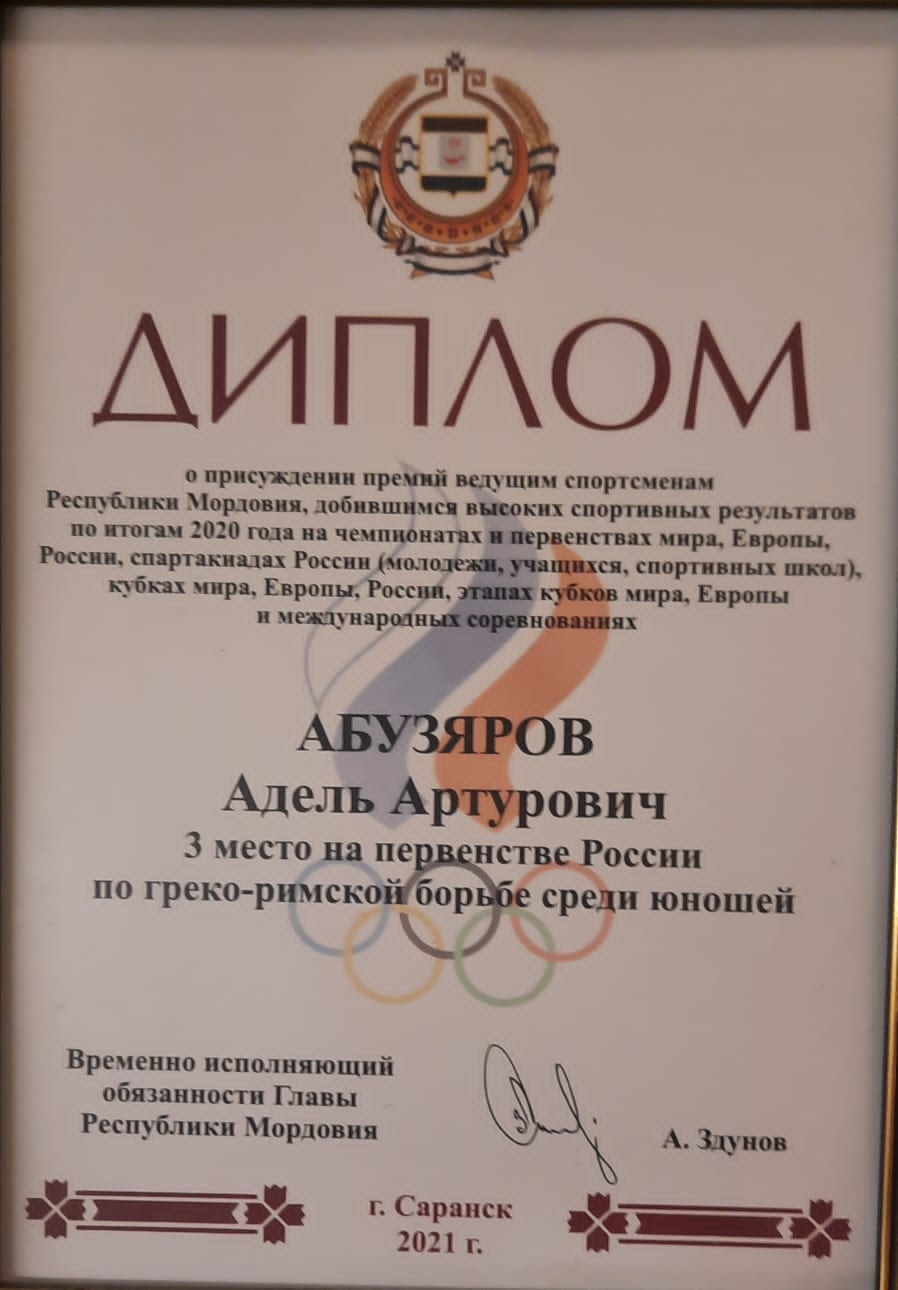 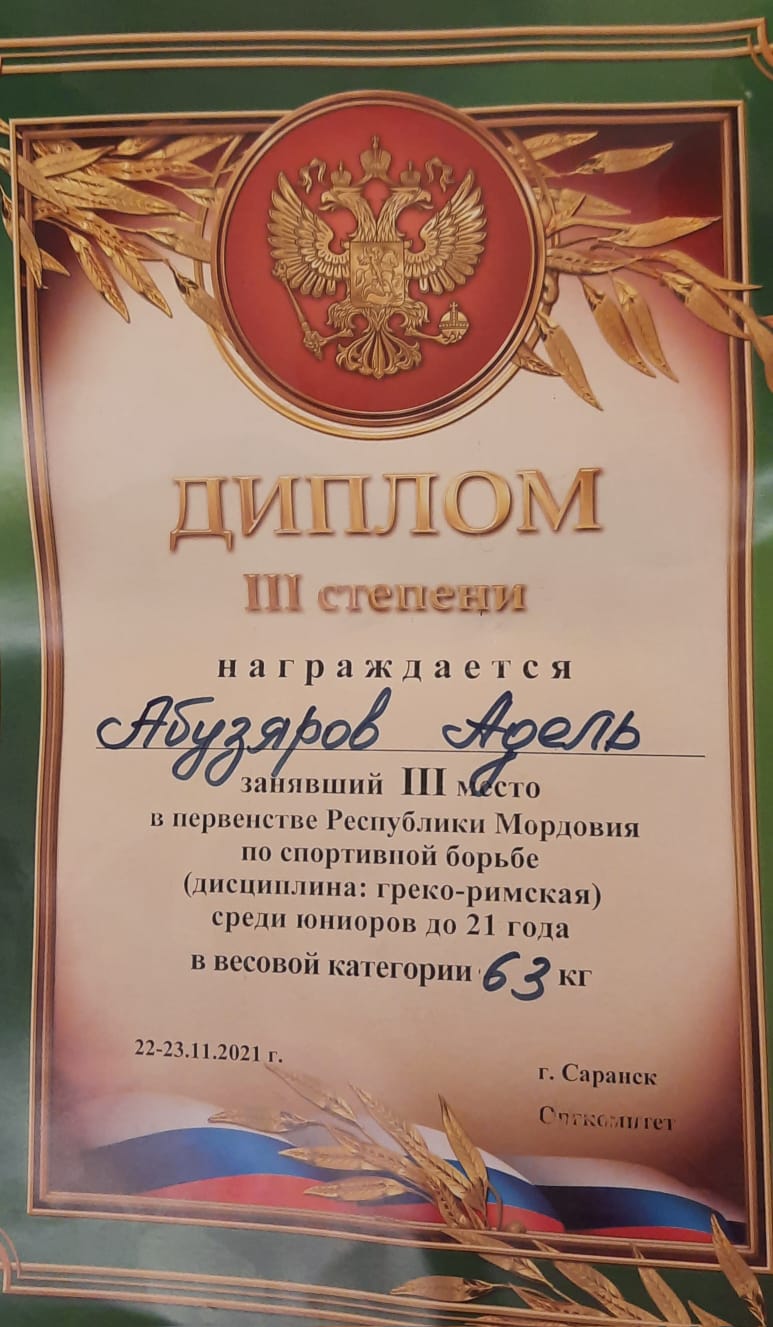 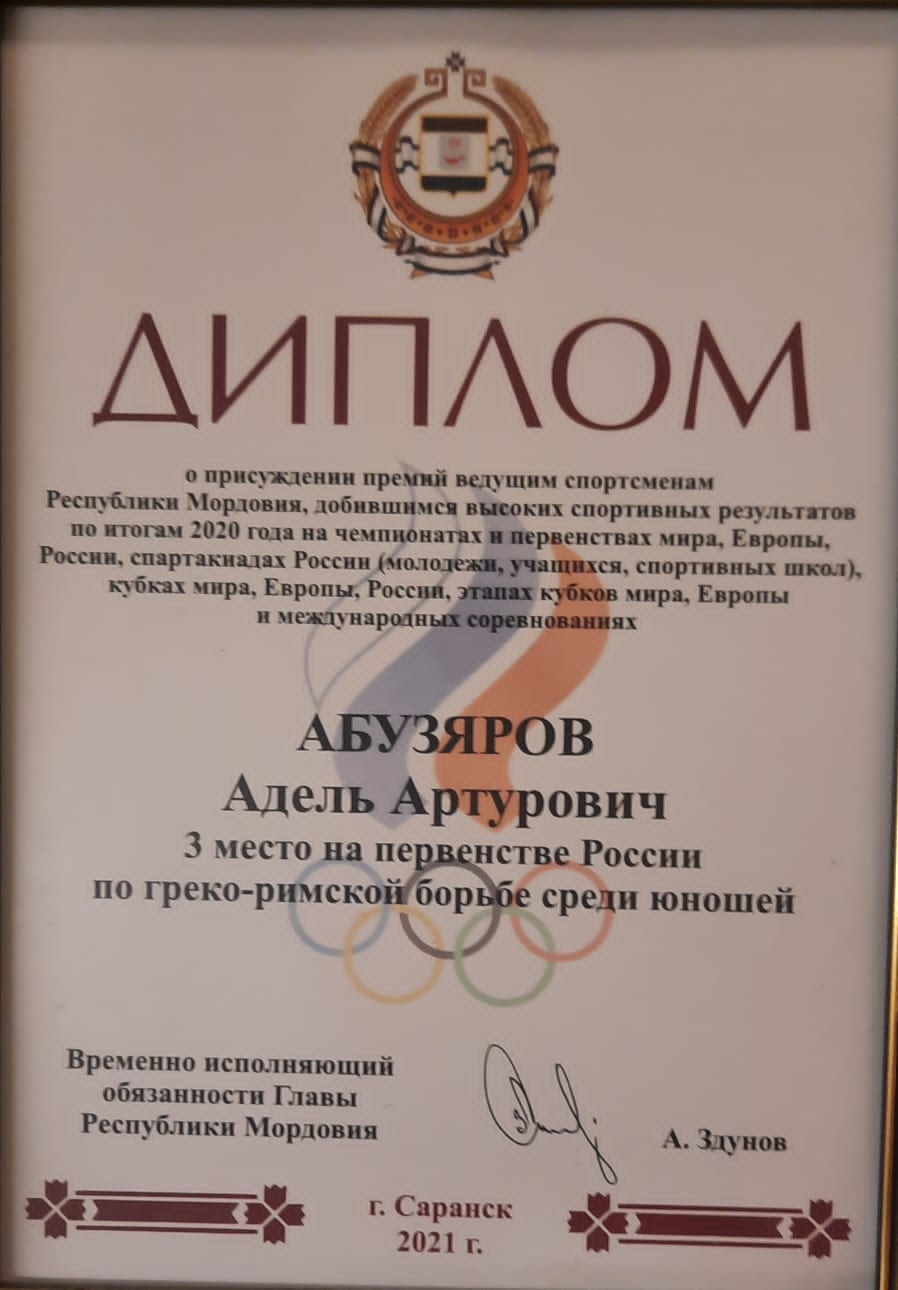 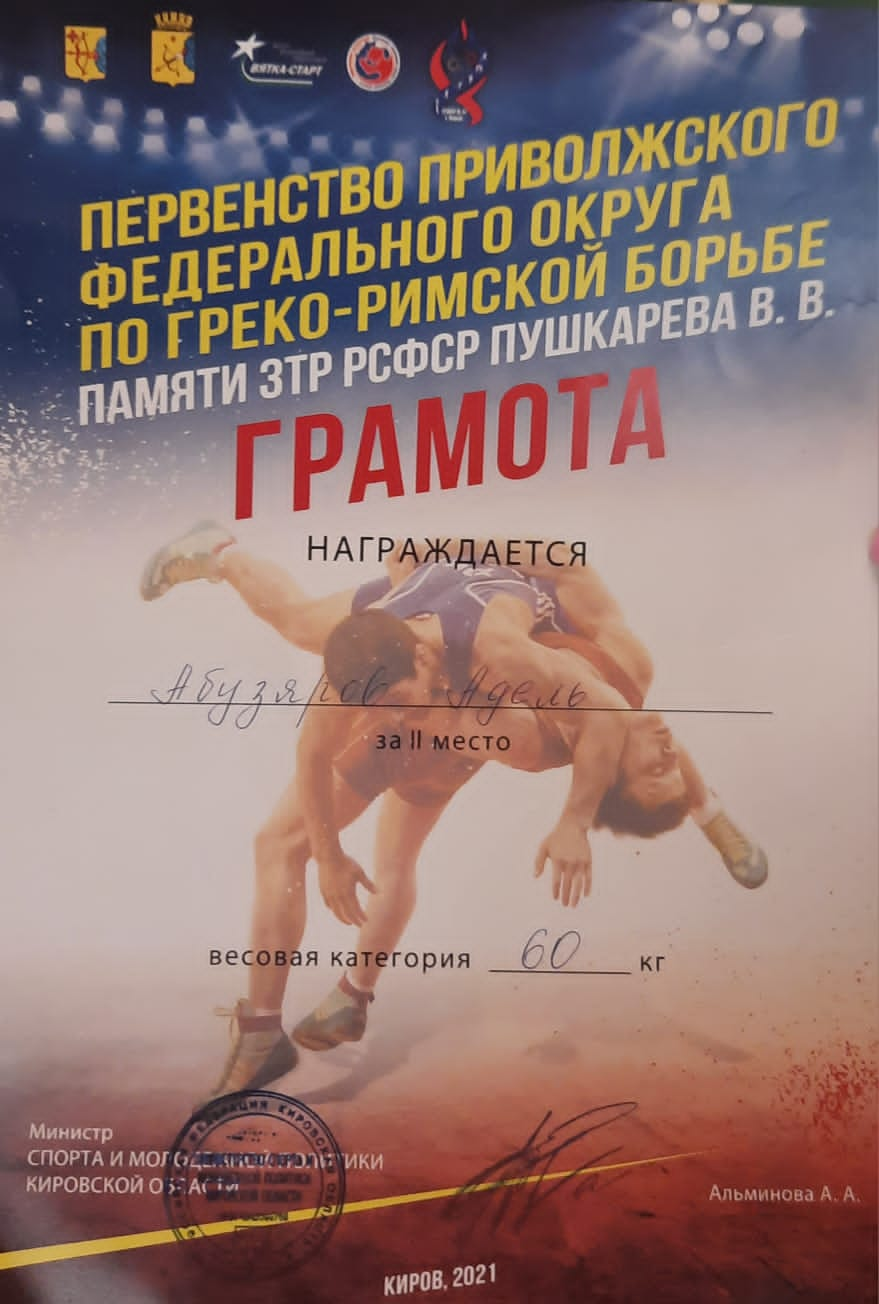 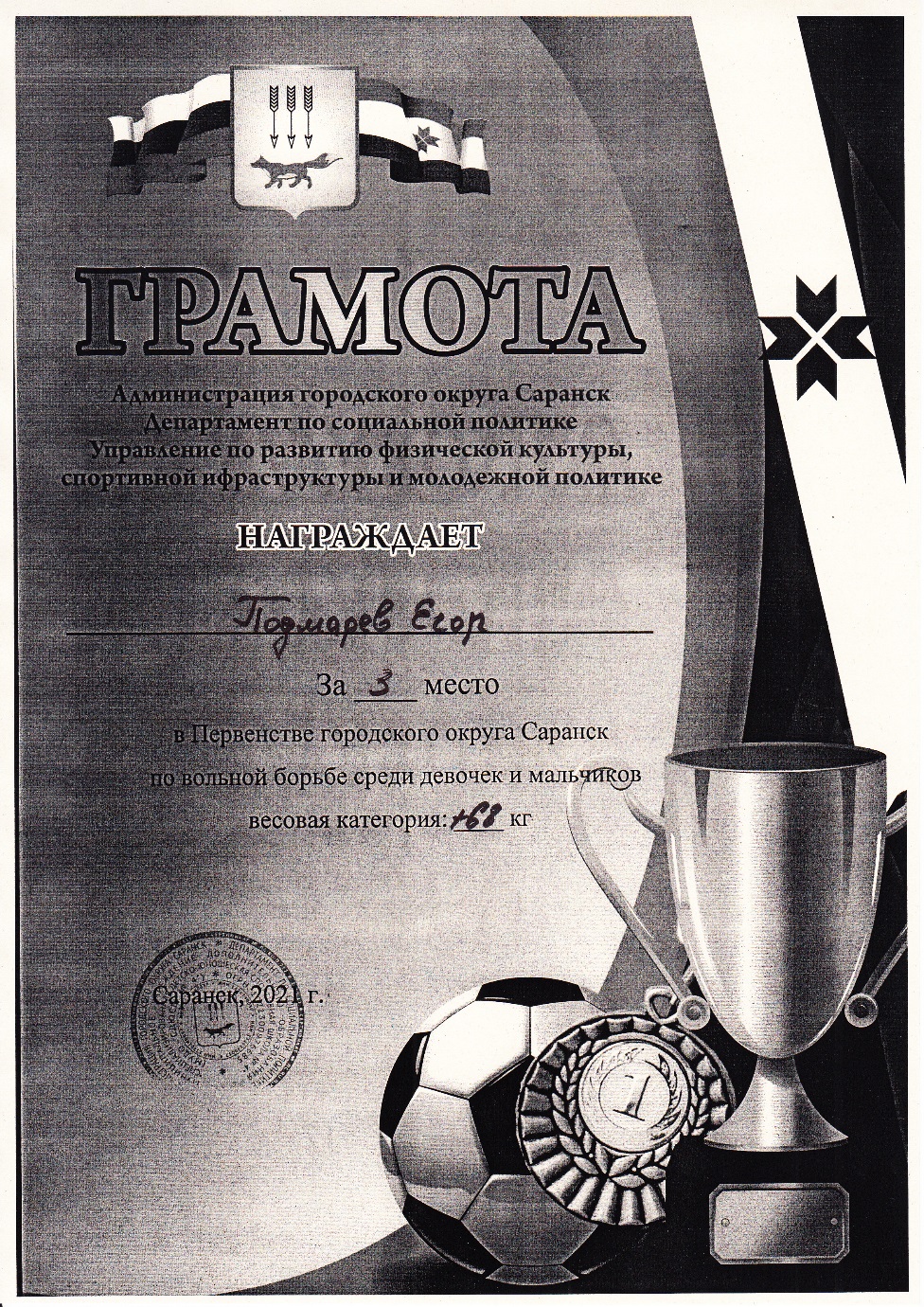 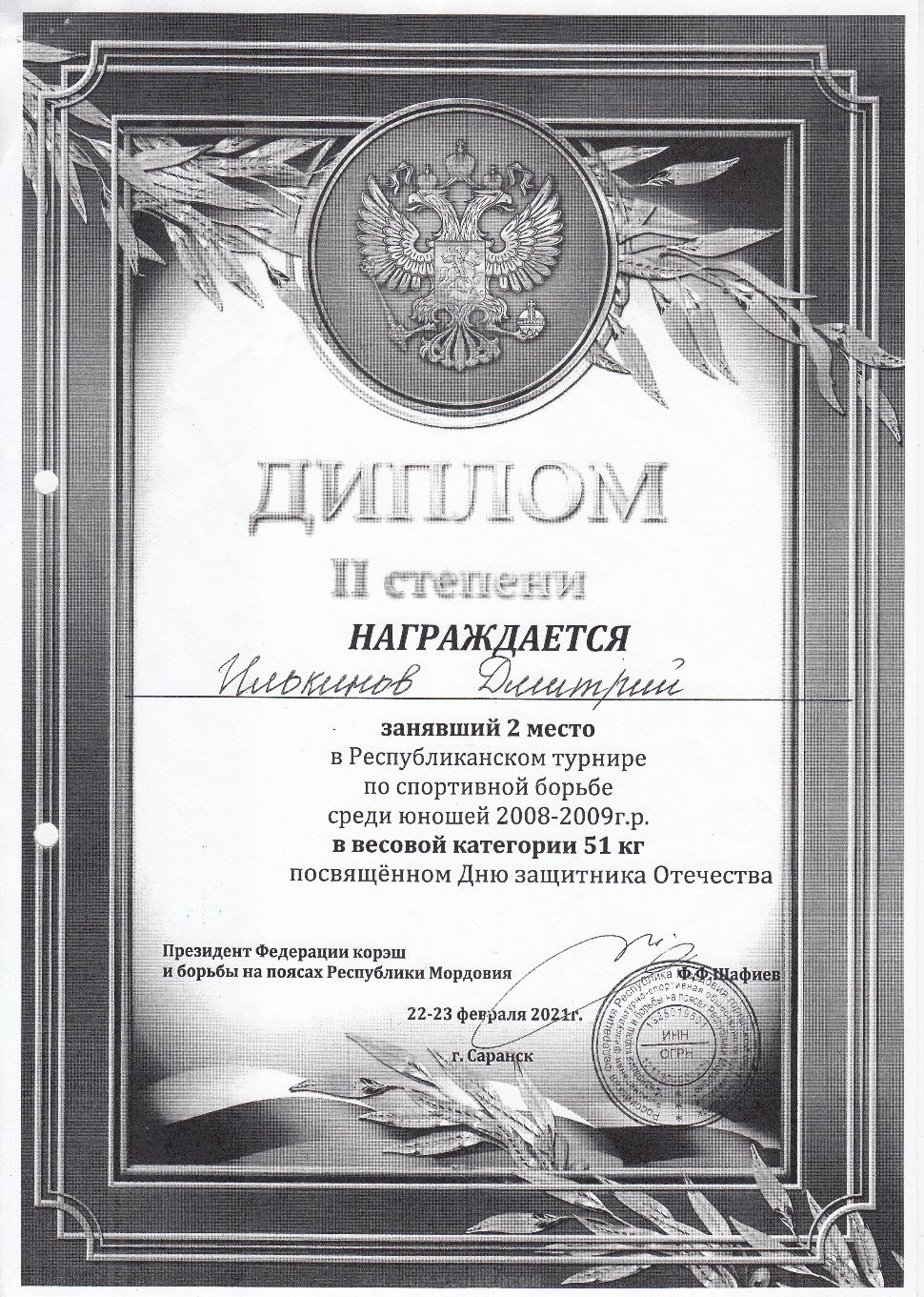 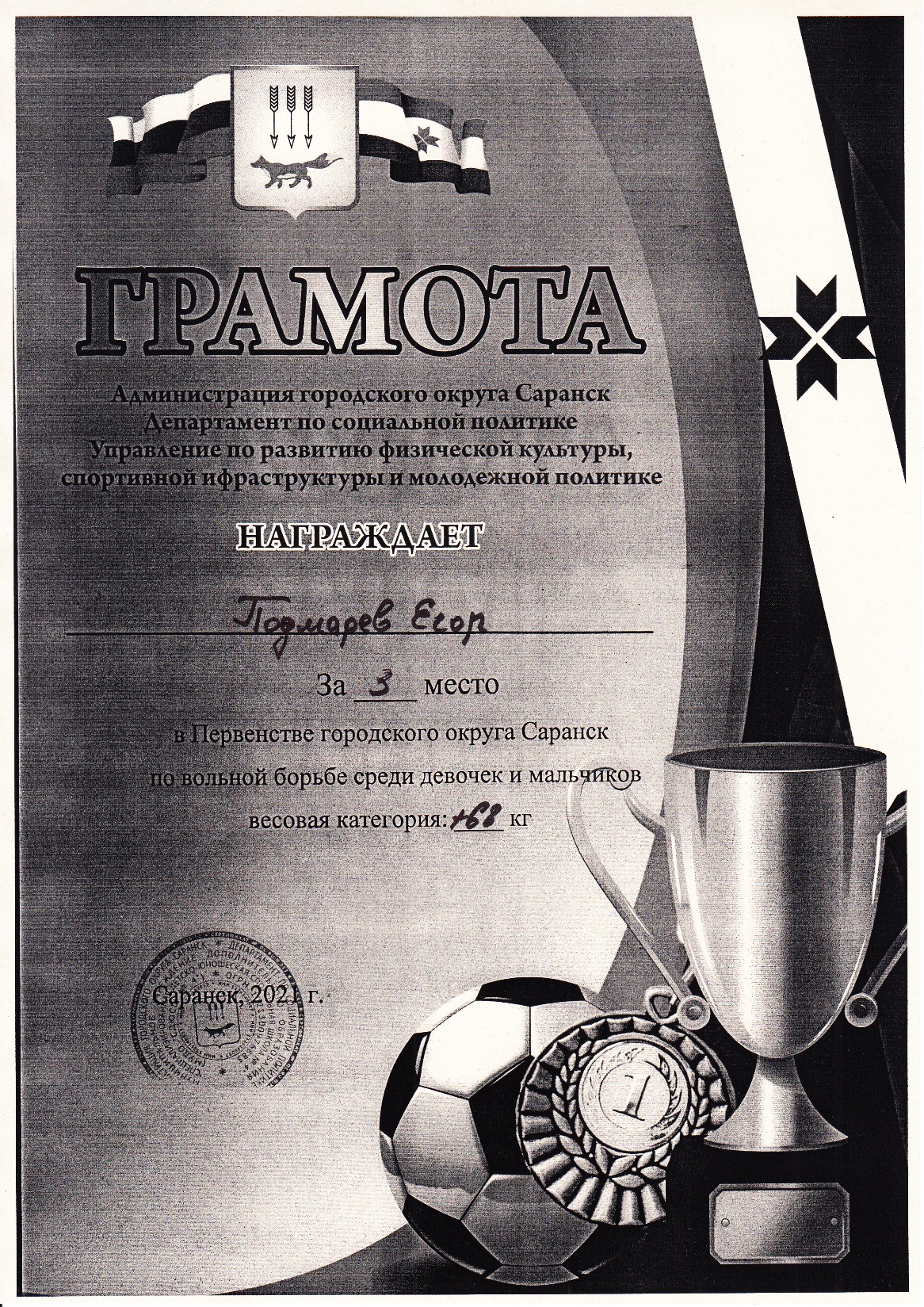 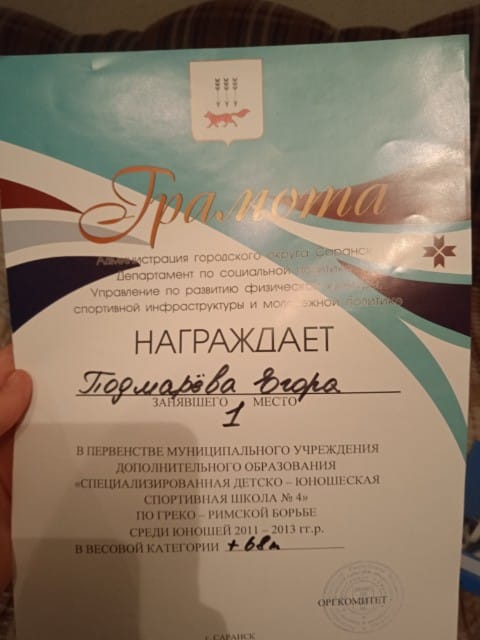 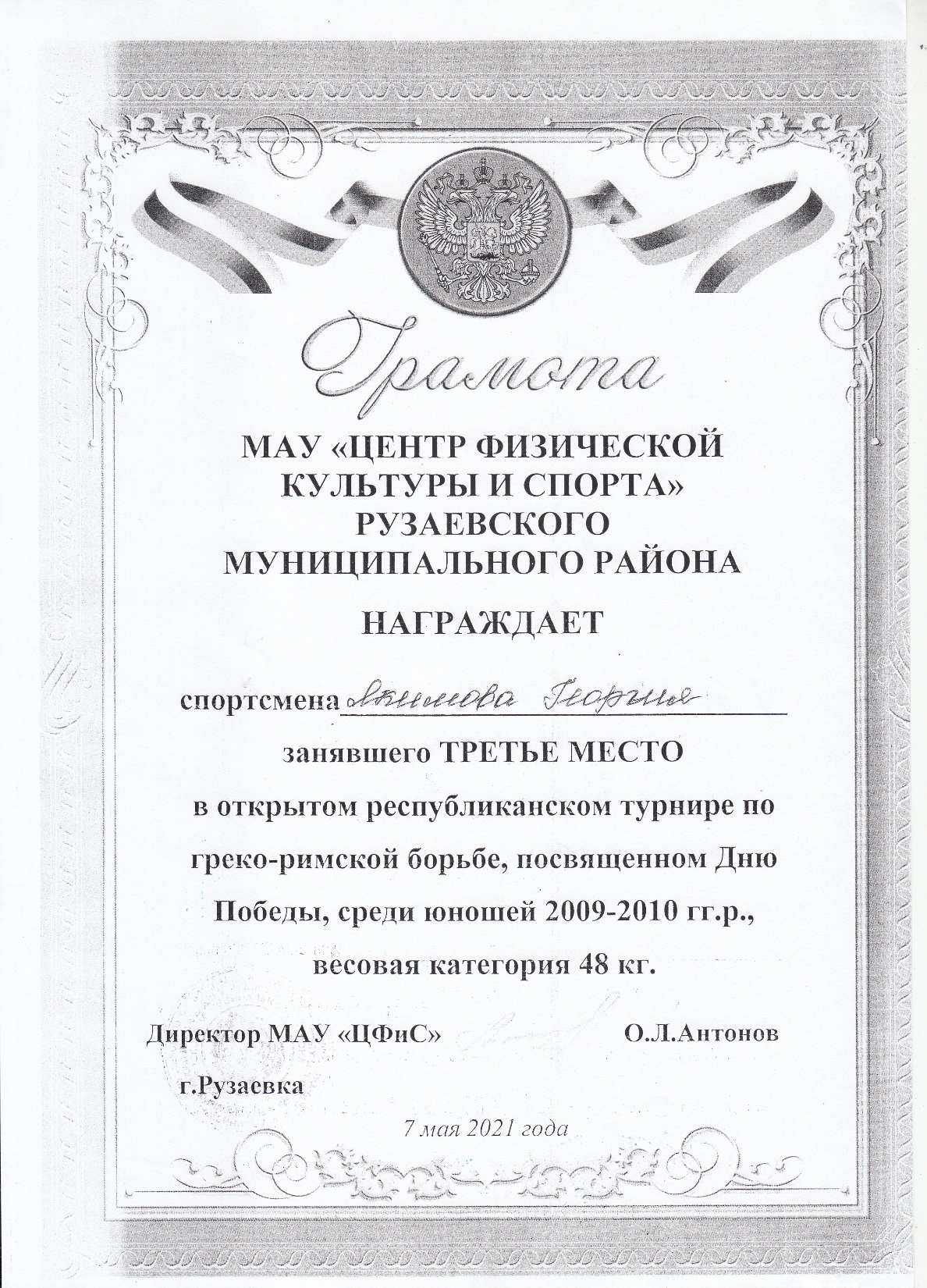 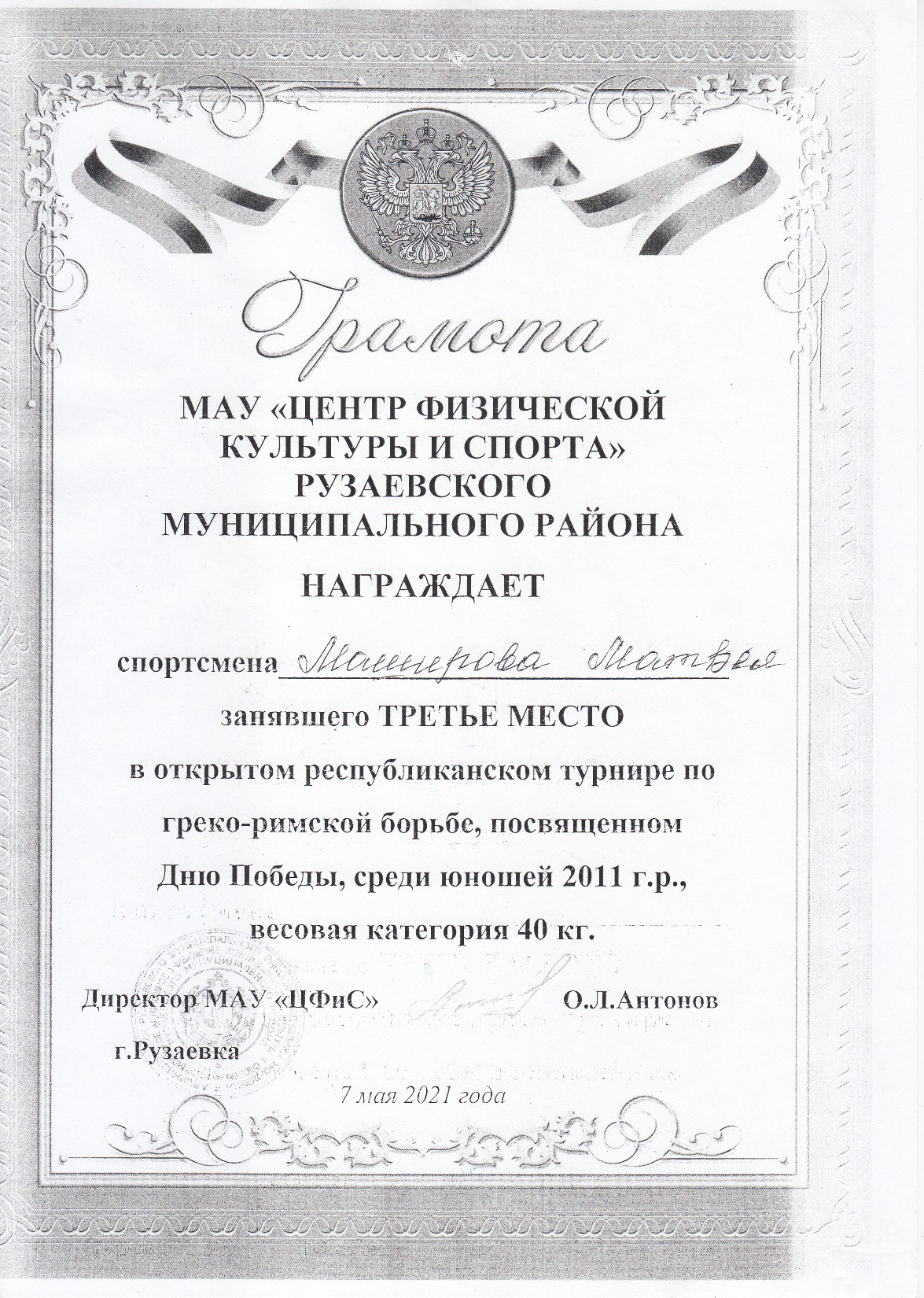 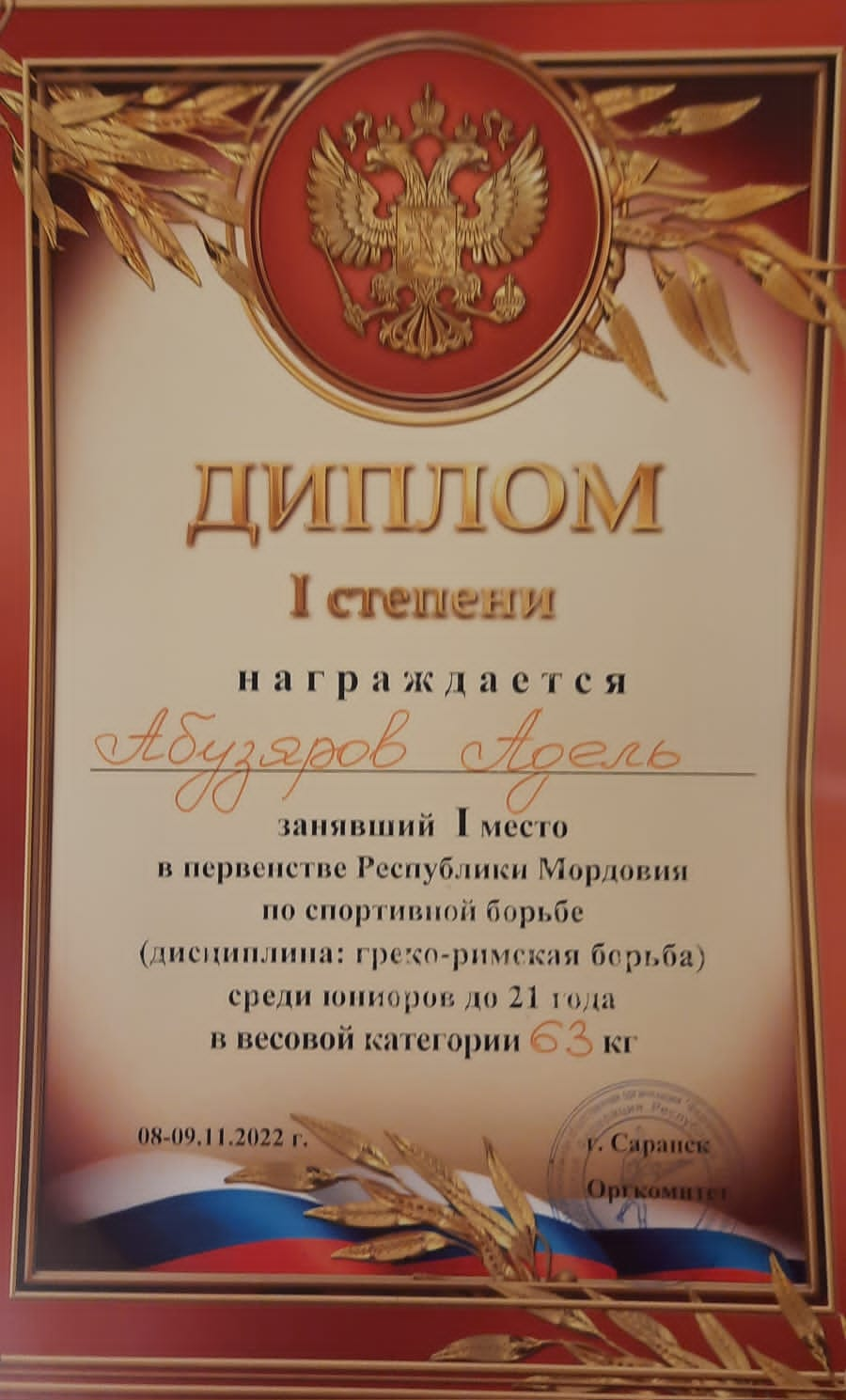 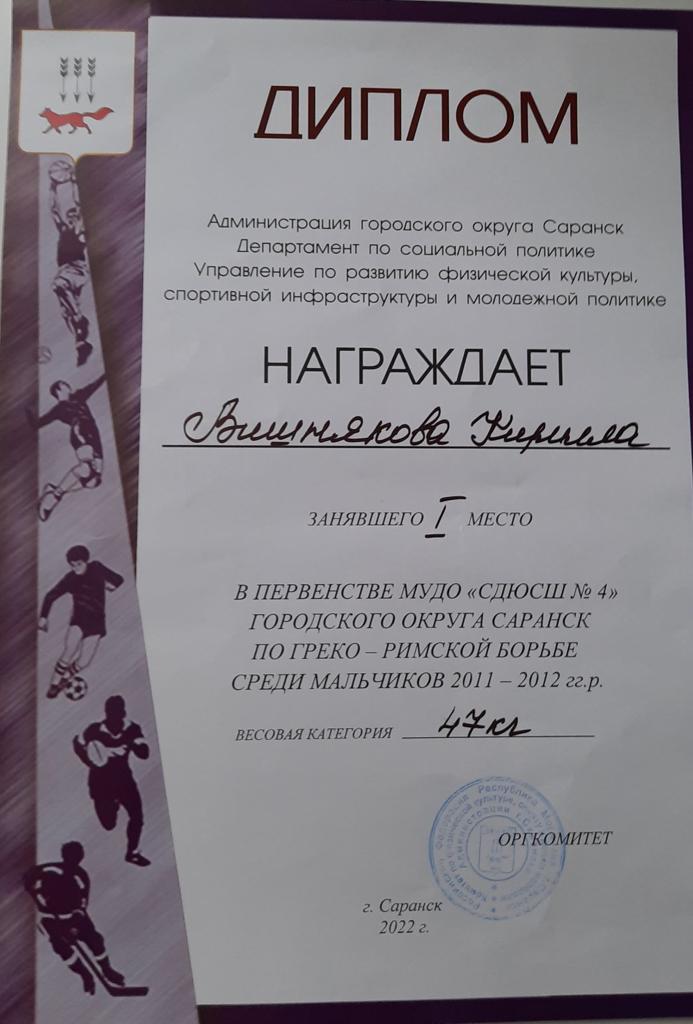 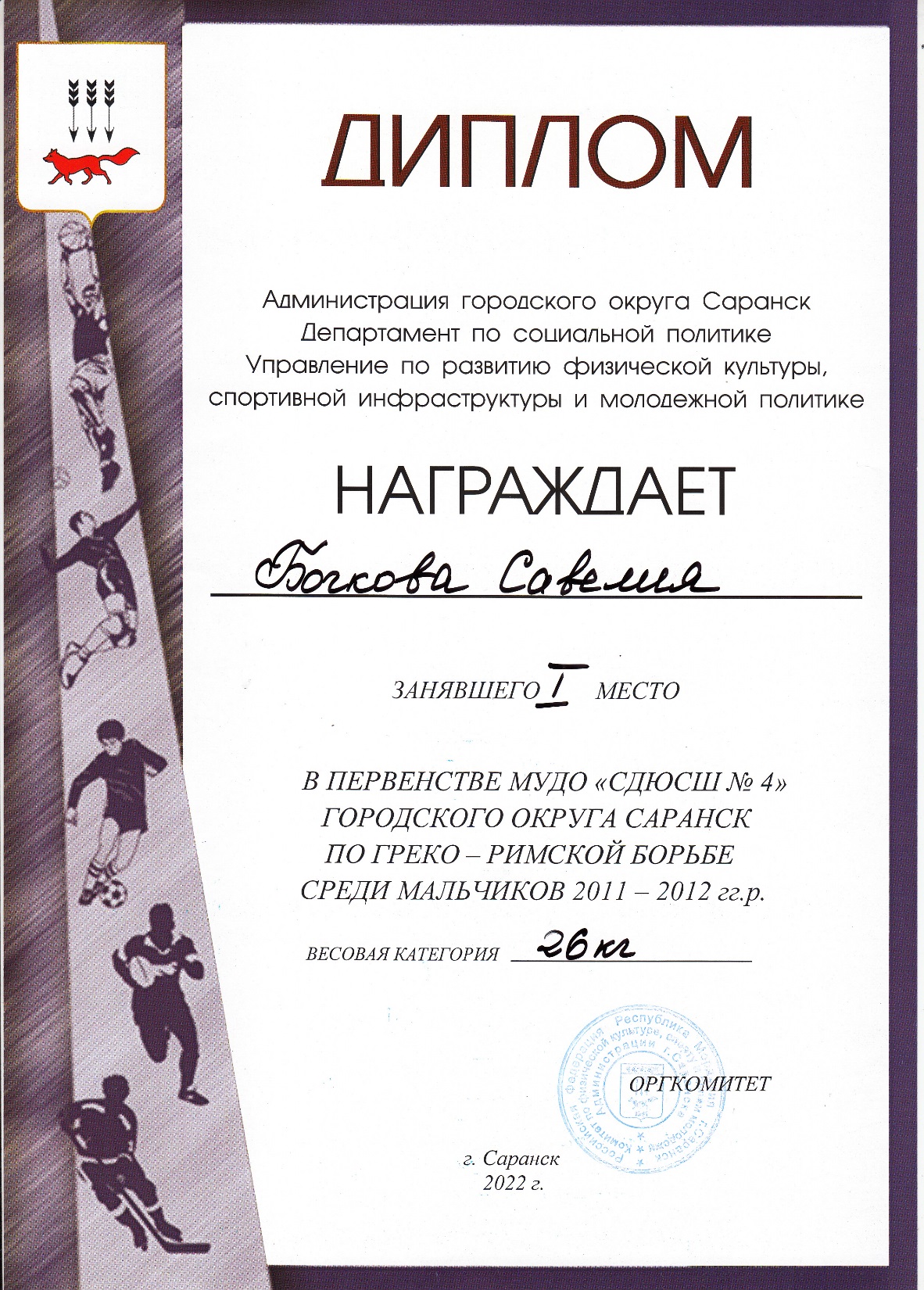 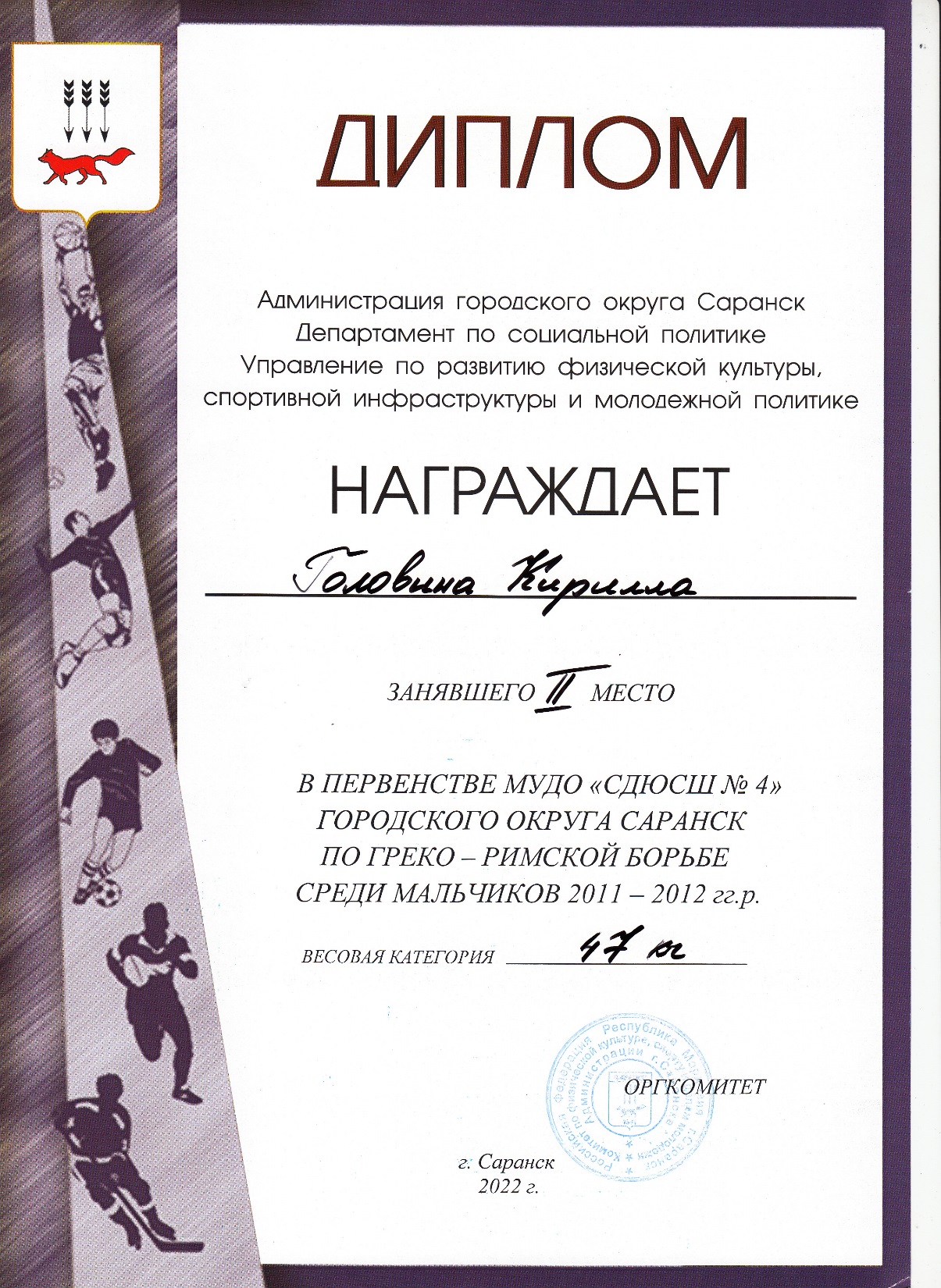 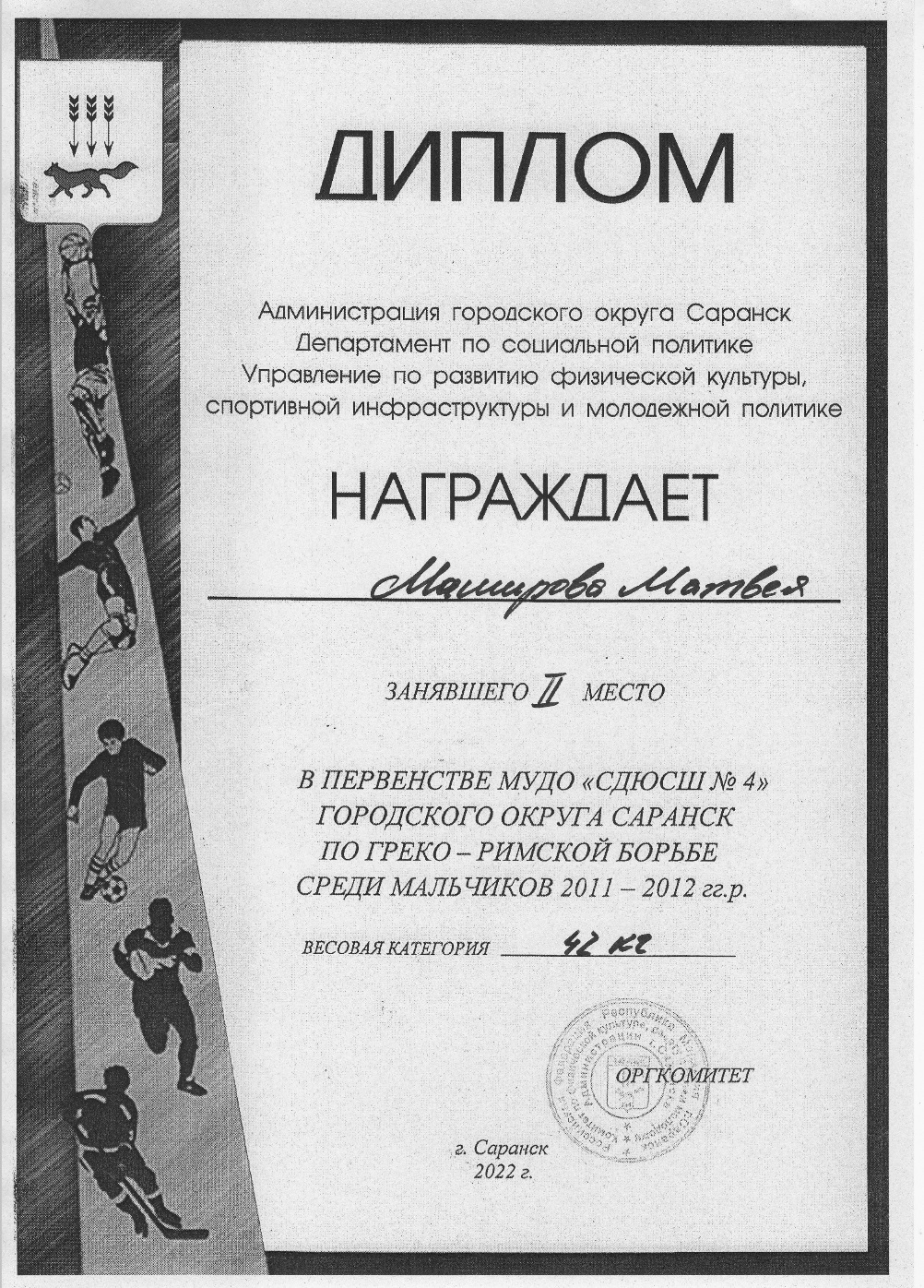 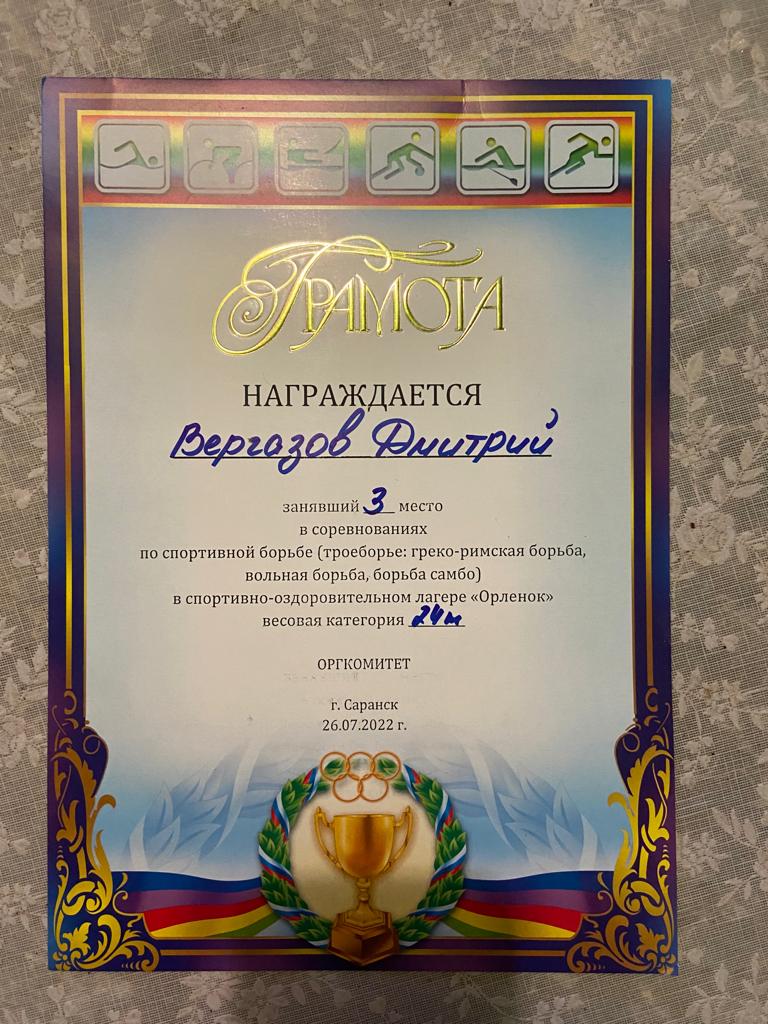 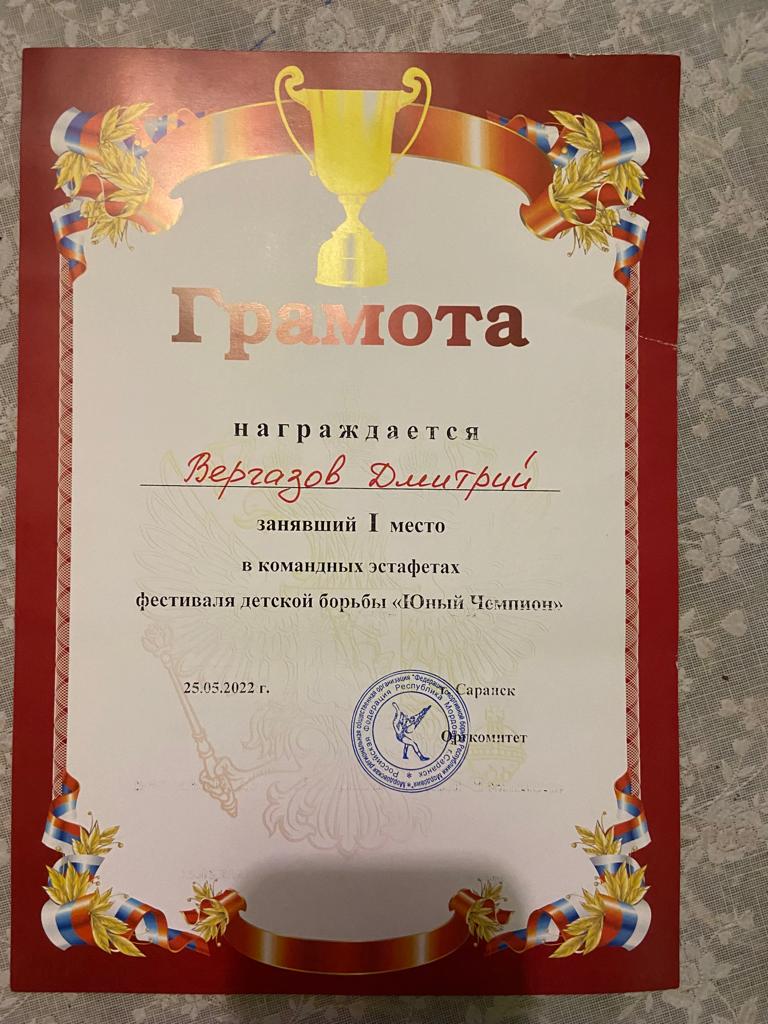 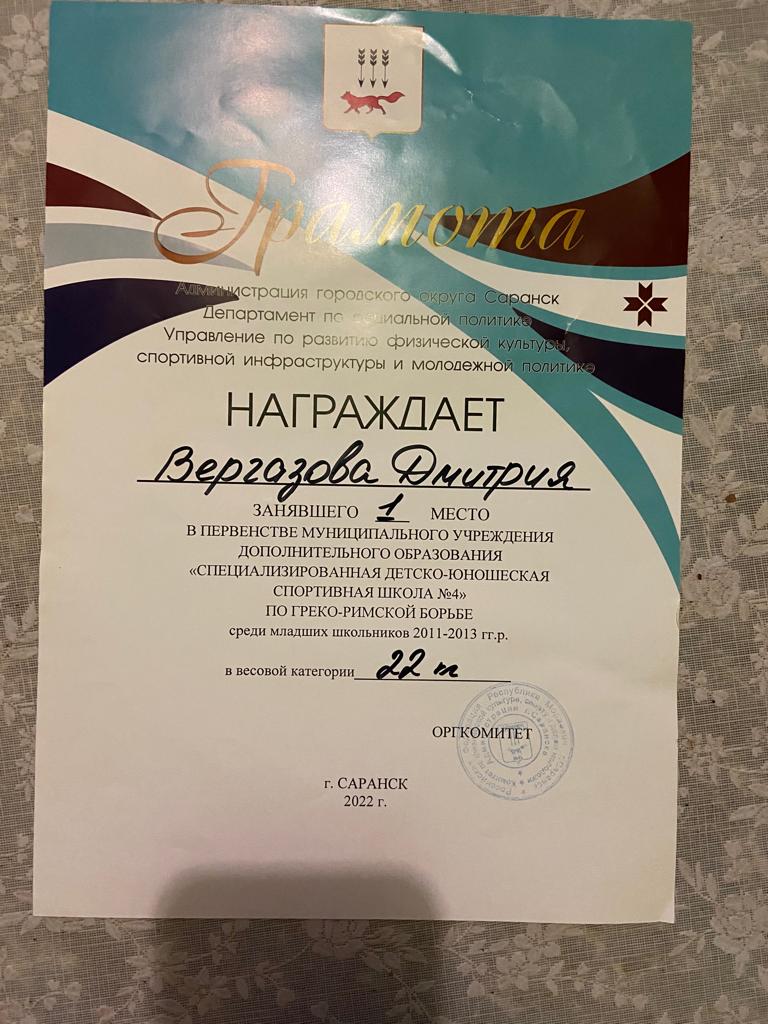 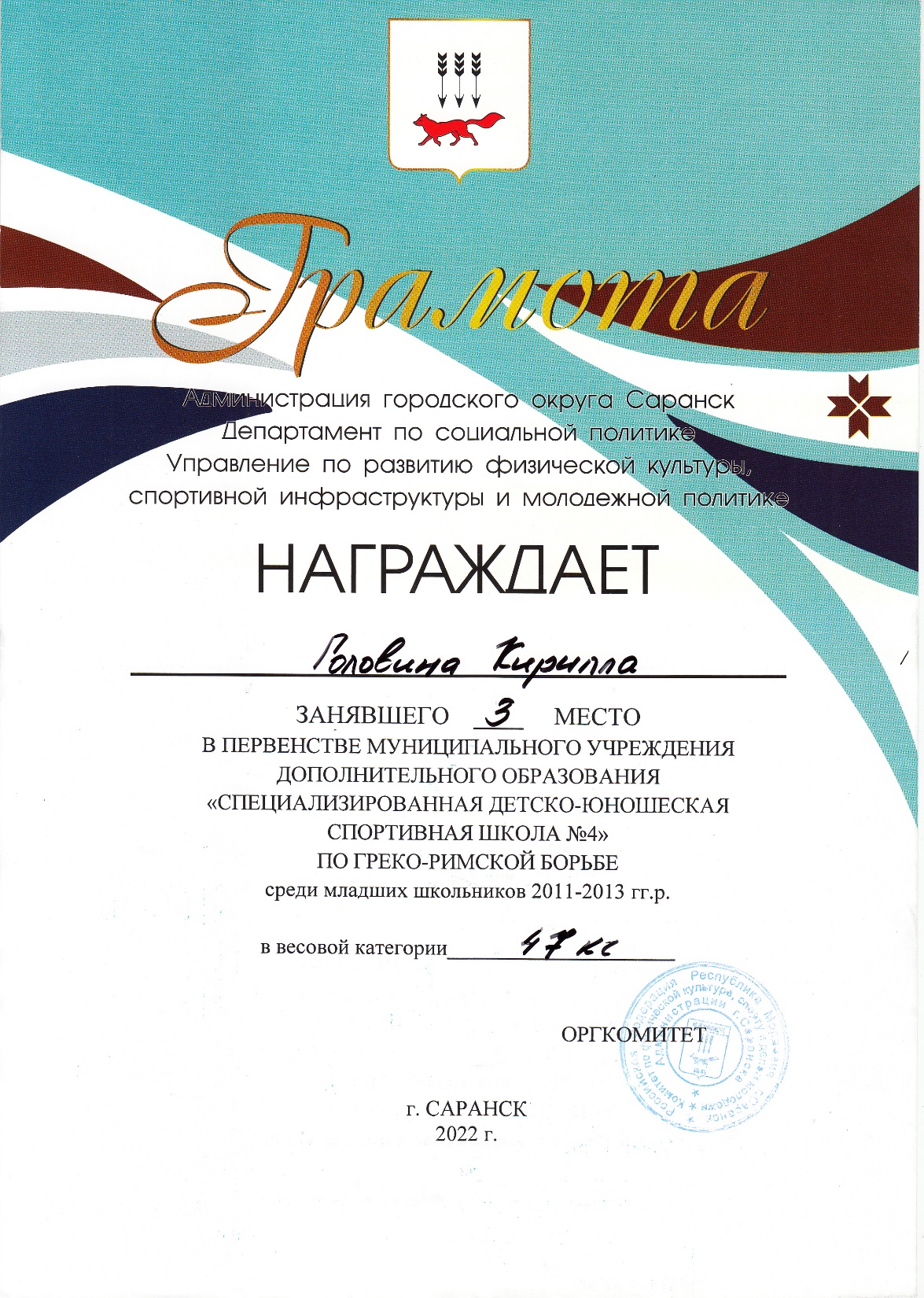 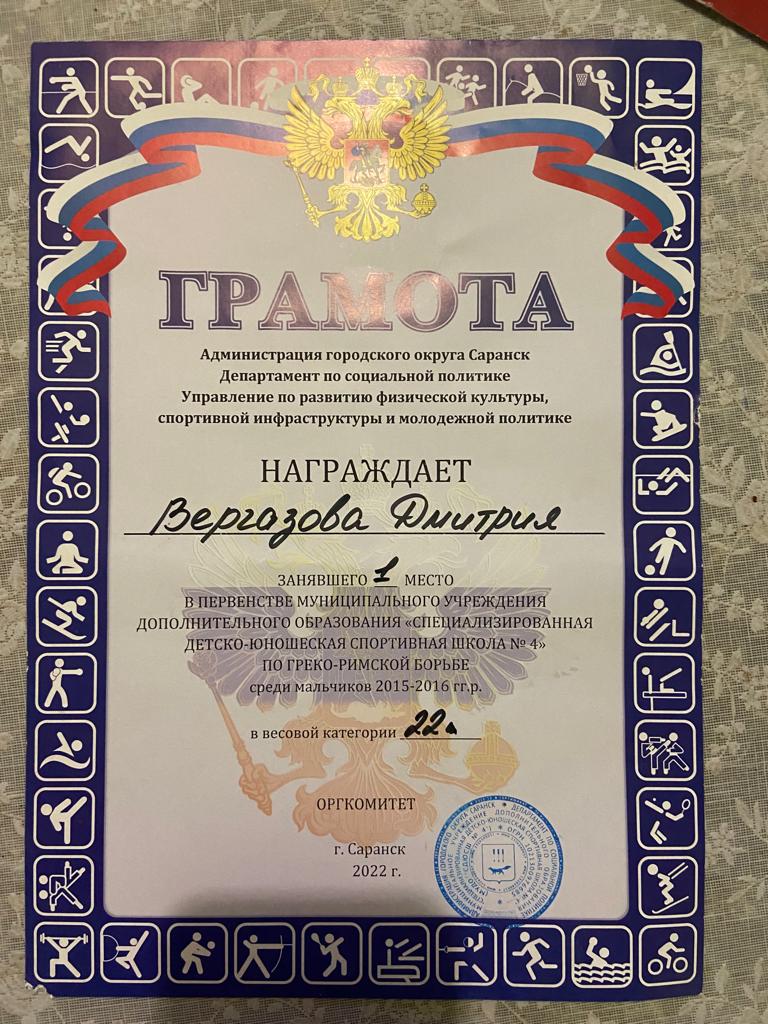 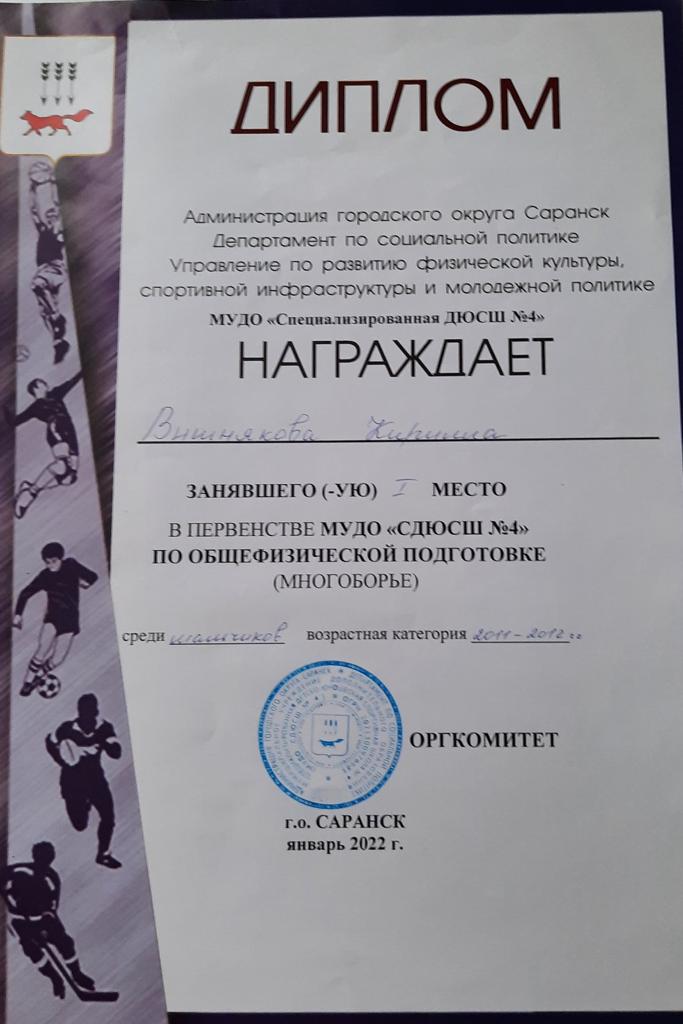 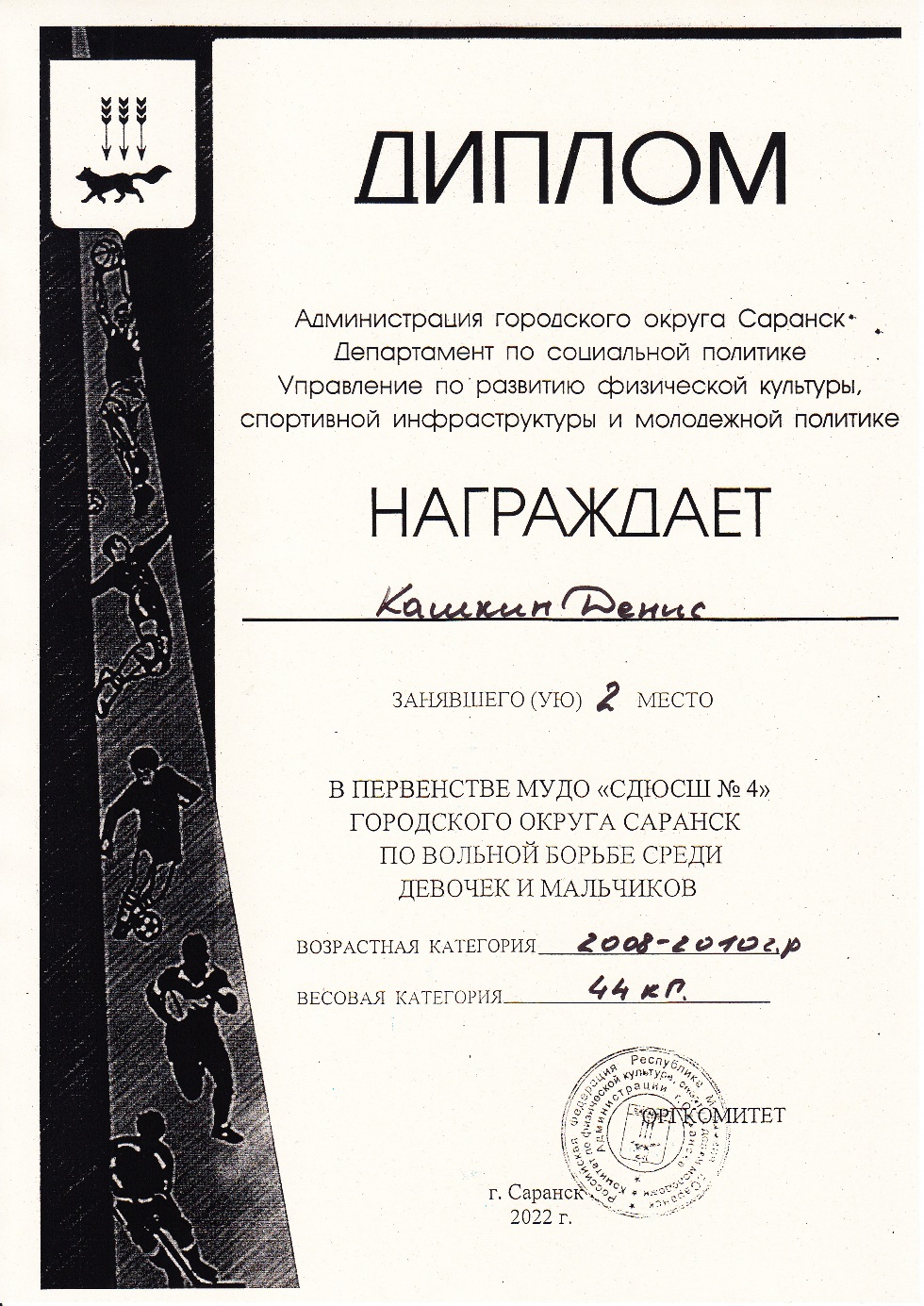 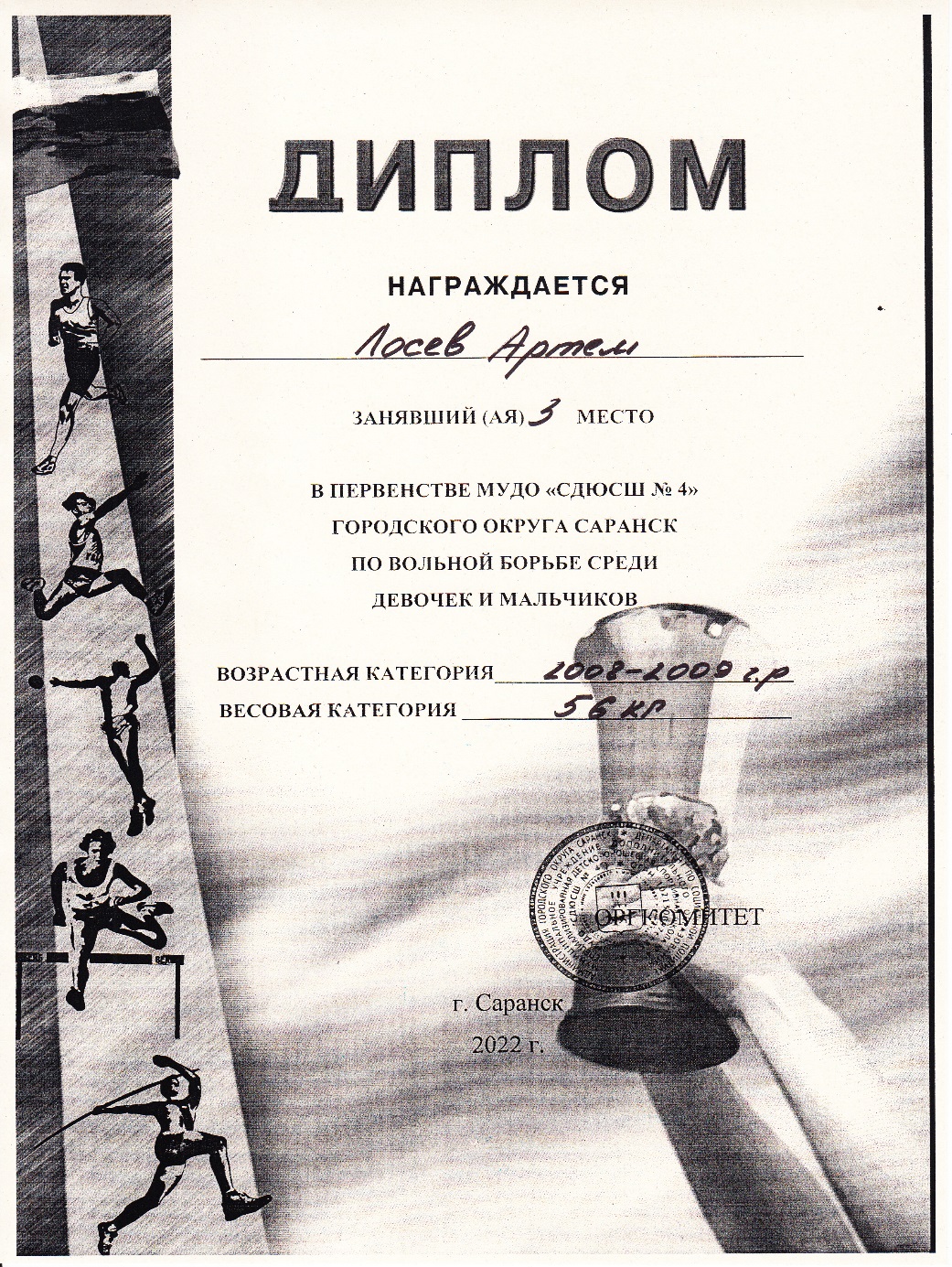 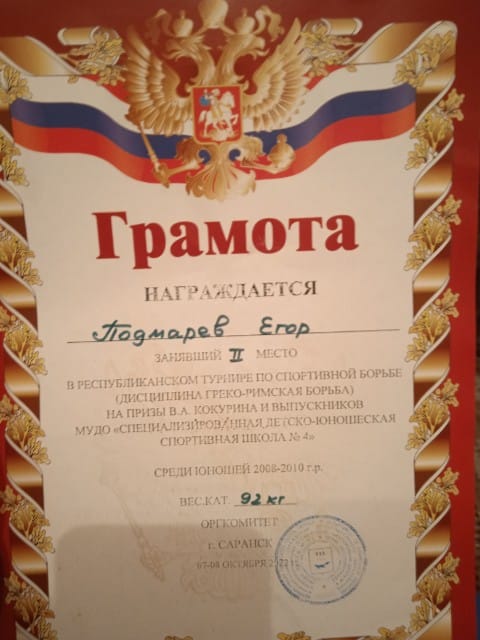 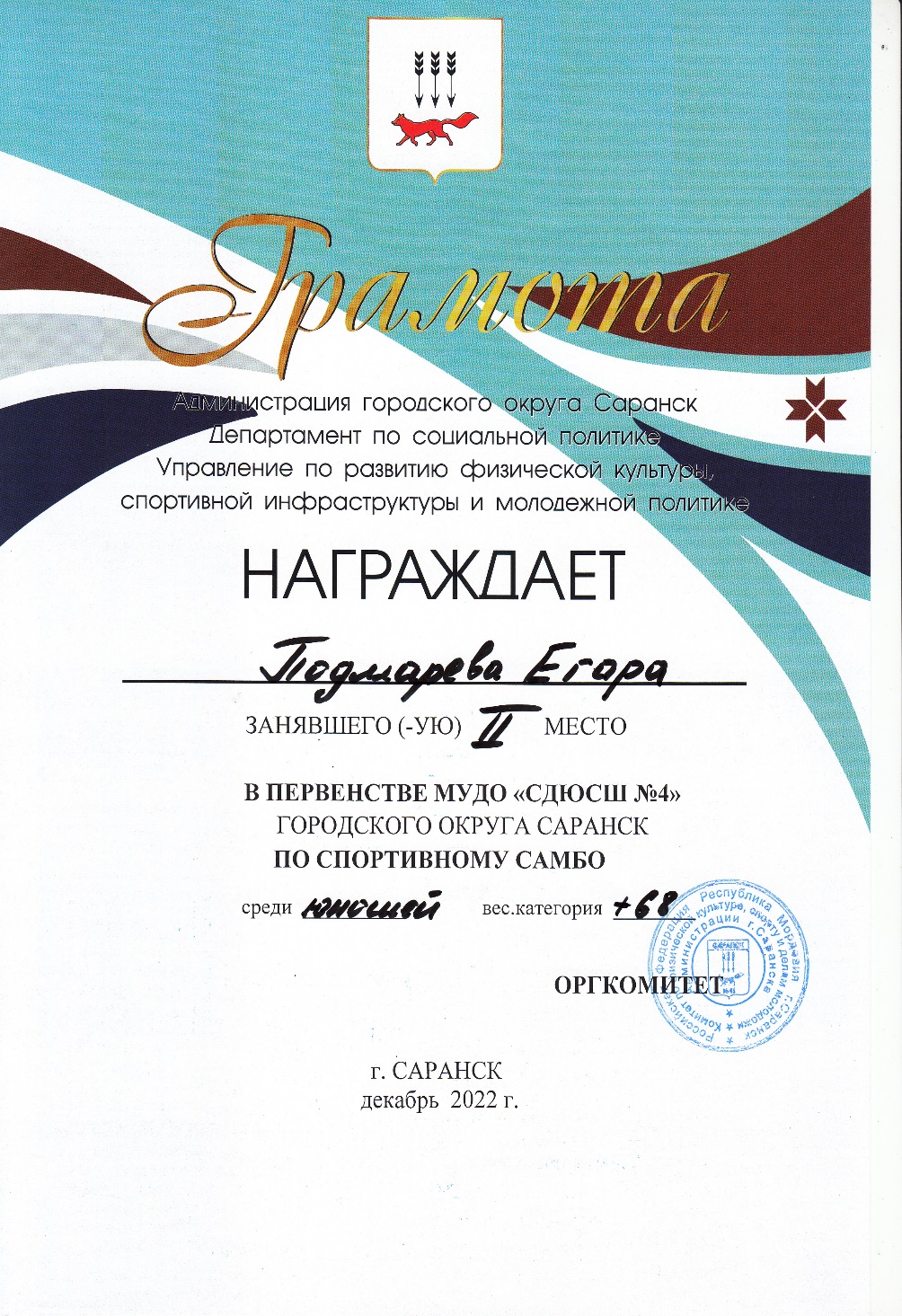 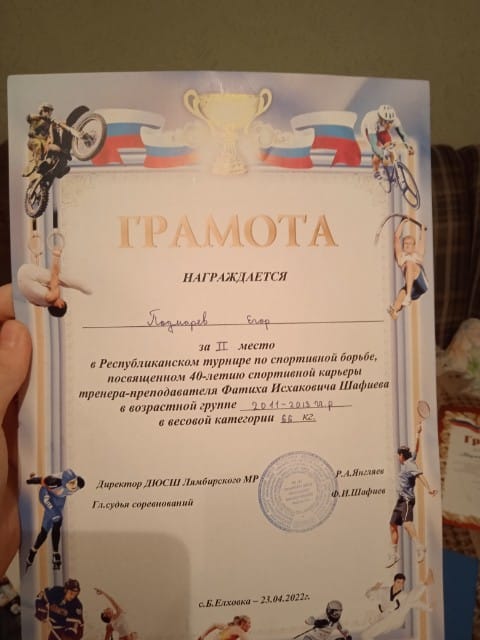 8. Система взаимодействия с родителями воспитанников
Родительские собрания (сентябрь, декабрь, февраль, май)
Проведение бесед на различные темы: «Здоровый образ жизни», «Воспитание нравственности и формирование правильной самооценки ребенка в семье», «Психологическая подготовка спортсмена»,  «Специфика семейного воспитания: позитивное и негативное», «Физиологическое взросление и его влияние на формирование личностных качеств спортсмена» (в течение учебного года)
Посещение учебно-тренировочных занятий, спортивно-массовых мероприятий (в течение учебного года)
Контроль за прохождением медицинского осмотра обучающихся в республиканском врачебно-физкультурном диспансере
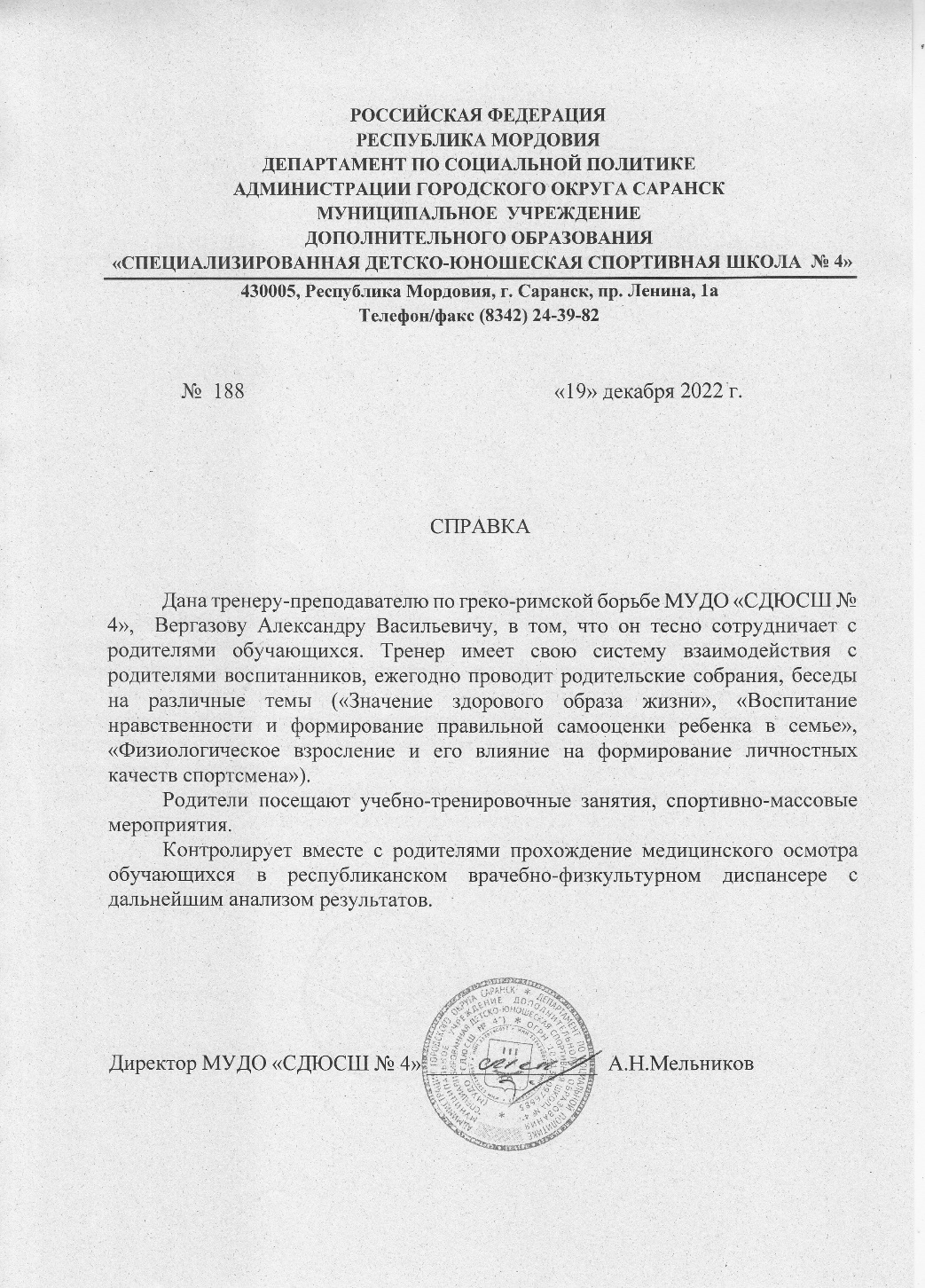 9. Награды и поощрения
- Благодарность Главы городского округа Саранск за многолетний добросовестный труд и достигнутые успехи в профессиональной деятельности.
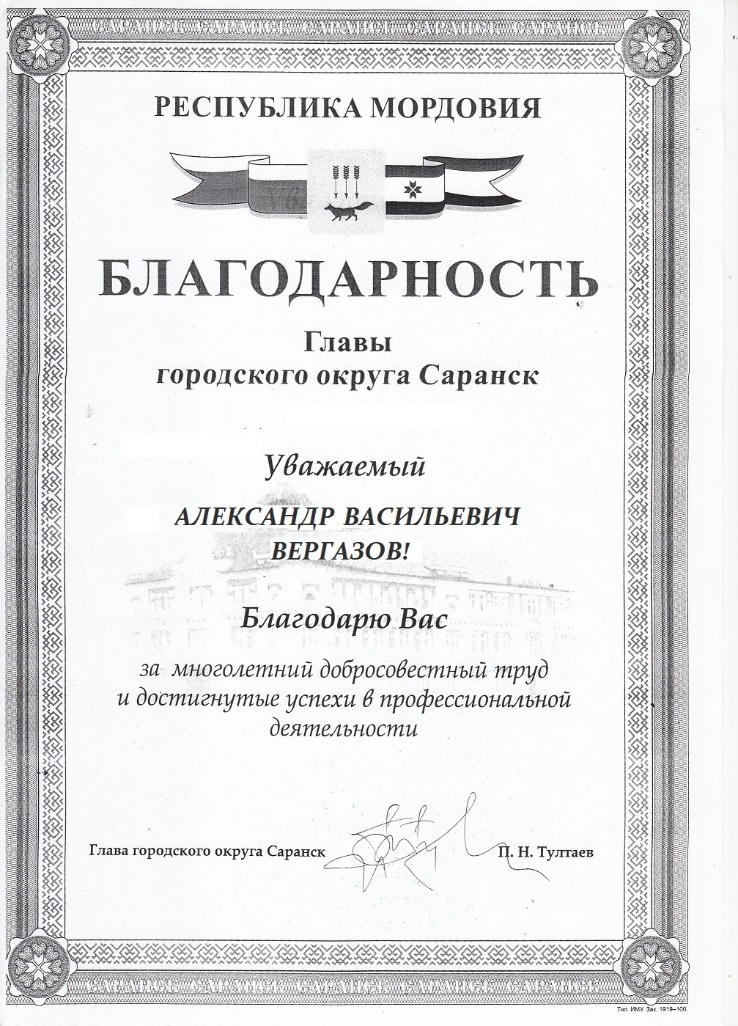 10.Общественно-педагогическая активность педагога : участие в комиссиях, педагогических сообществах, в жюри, конкурсов
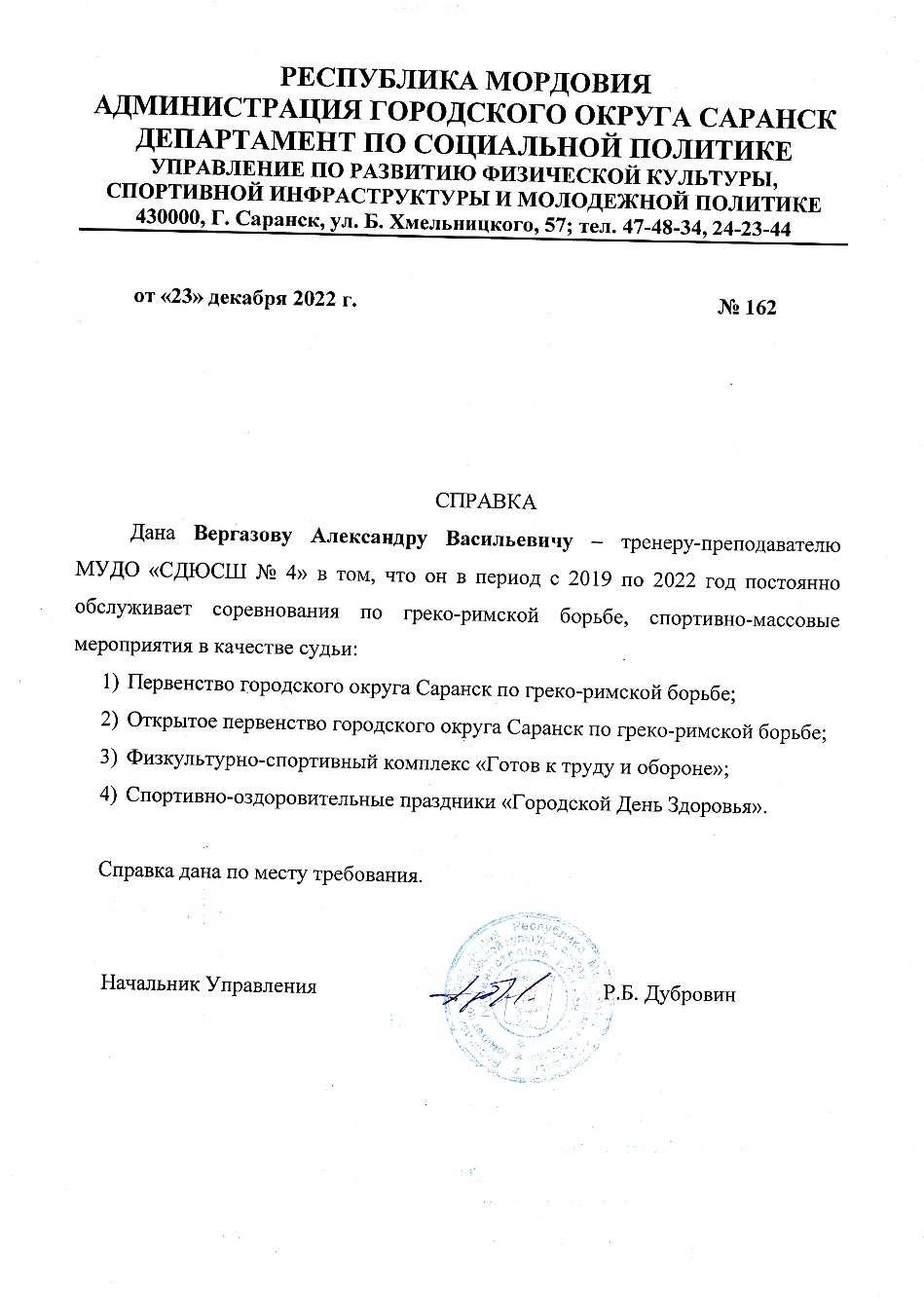